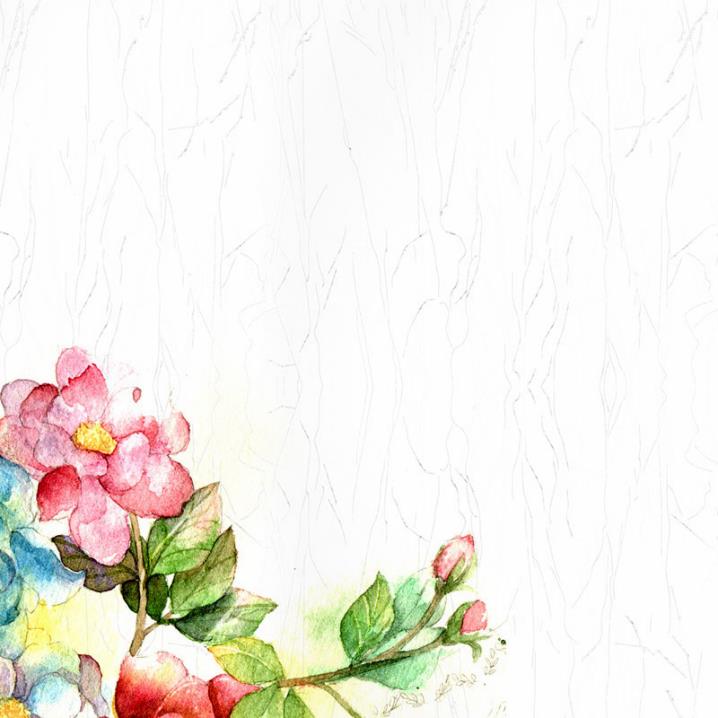 Trò chơi: Ai tài lắp ghép?
Chia lớp thành 2 nhóm chơi, nhóm 1 nói 1 vế, nhóm 2 nói vế tiếp cho phù hợp rồi đổi lượt.
Ai nói sai hoặc dừng lại thì thua cuộc. Trong 5’ nhóm nào nhiều câu đúng hơn 
sẽ thắng
Ví dụ mẫu:
Em đi học về, con chó chạy sà vào lòng em....
[Speaker Notes: Giáo án của Hạnh Nguyễn: https://www.facebook.com/HankNguyenn]
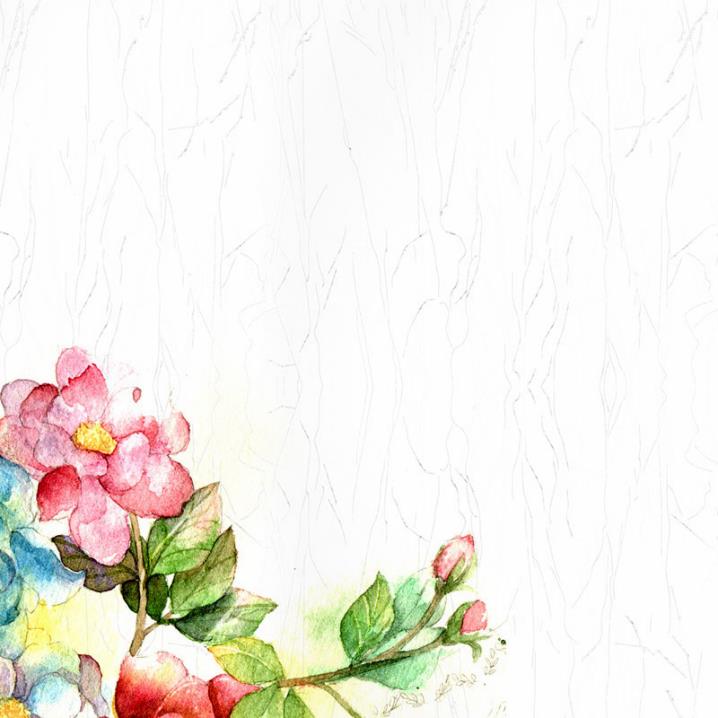 Câu
Phân loại theo cấu tạo ngữ pháp
Phân loại theo mục đích nói
Câu ghép
Câu đặc biệt
Câu đơn
Câu mở rộng thành phần
Câu rút gọn
Câu trần thuật
Câu nghi vấn
Câu cảm thán
Câu cầu khiến
Câu phủ định
[Speaker Notes: Giáo án của Hạnh Nguyễn: https://www.facebook.com/HankNguyenn]
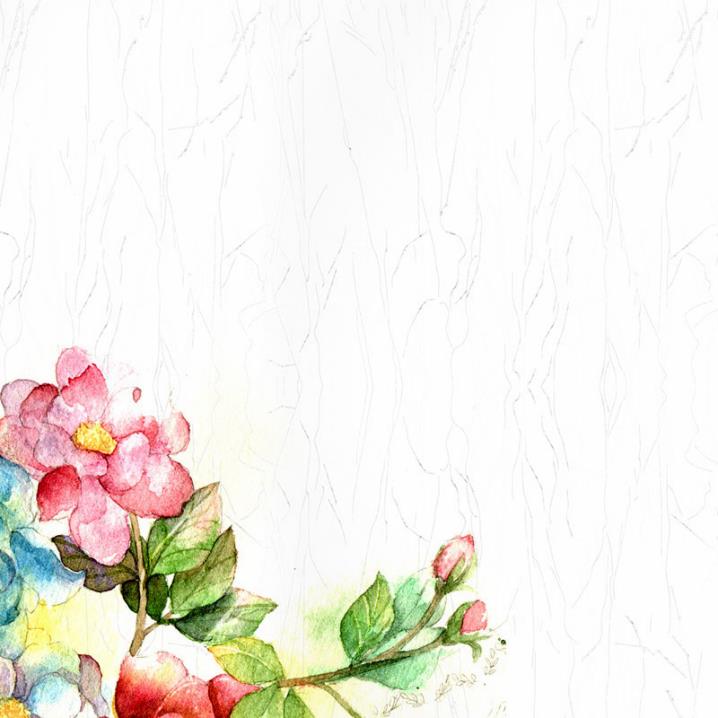 Tiết 46 - 47
Chủ đề: 
CÂU GHÉP
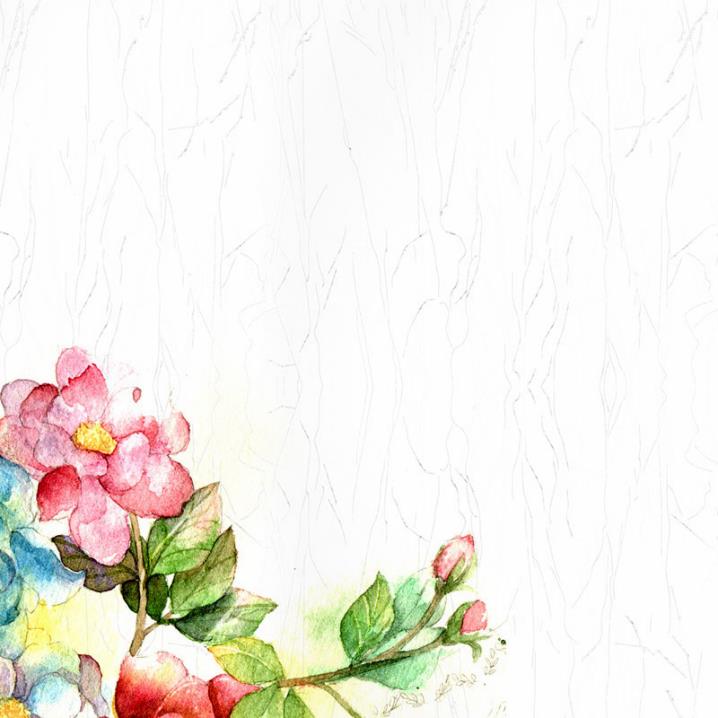 [Speaker Notes: Giáo án của Hạnh Nguyễn: https://www.facebook.com/HankNguyenn]
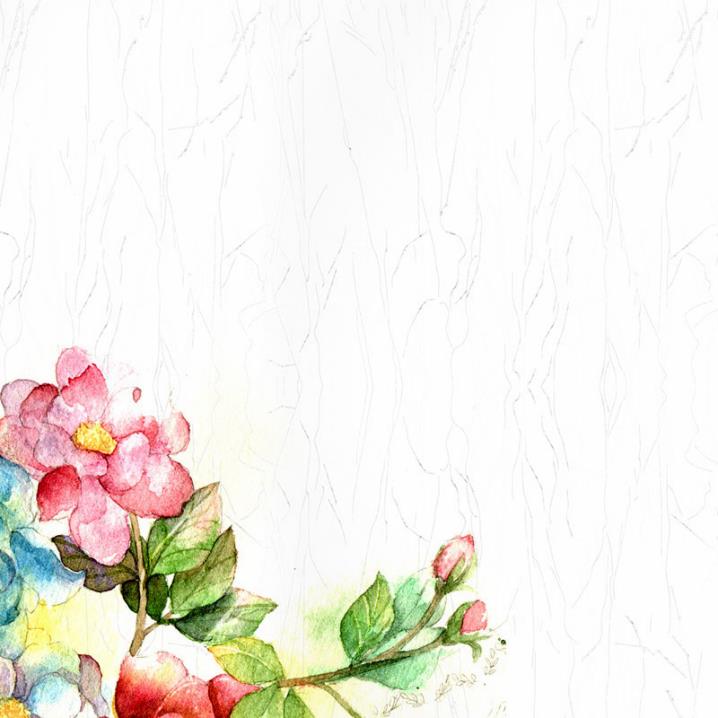 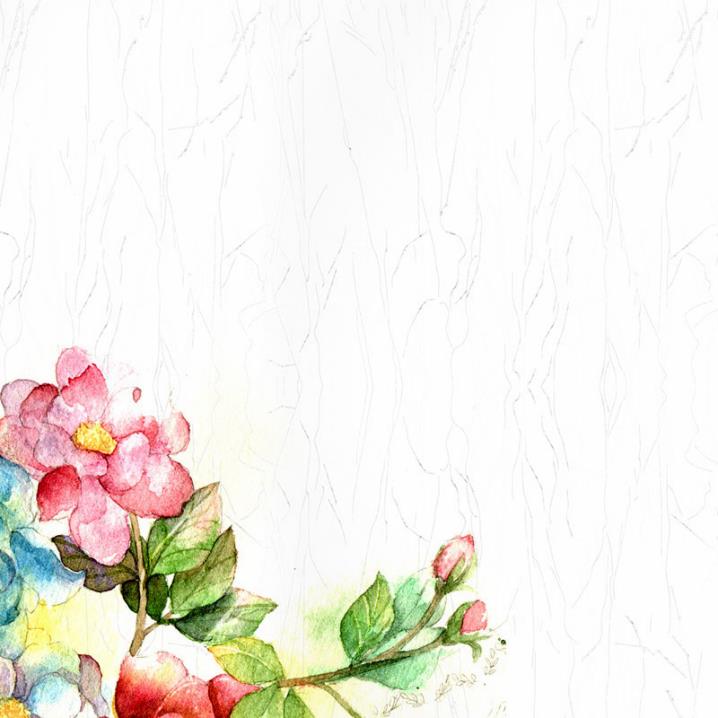 CONTENT
I
II
III
Đặc điểm của câu ghép
Cách nối các vế câu
Luyện tập
[Speaker Notes: Giáo án của Hạnh Nguyễn: https://www.facebook.com/HankNguyenn]
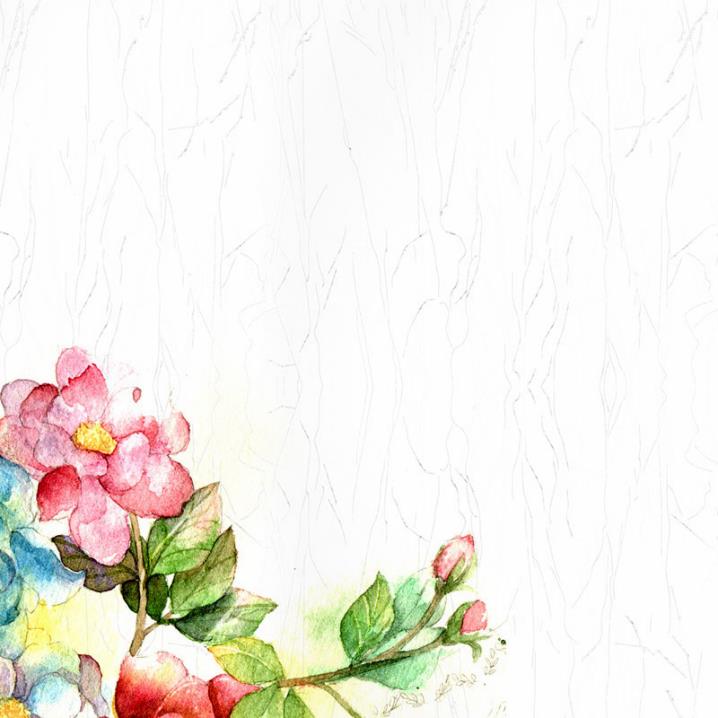 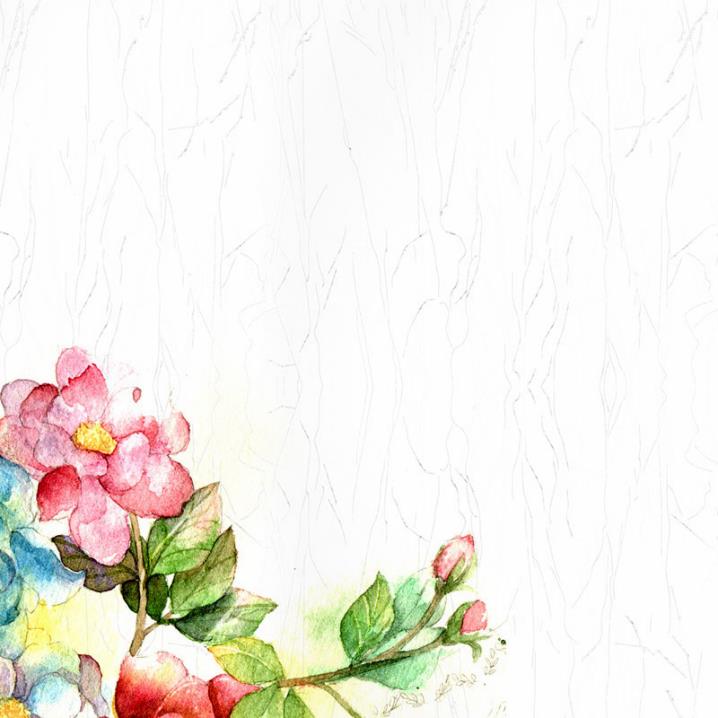 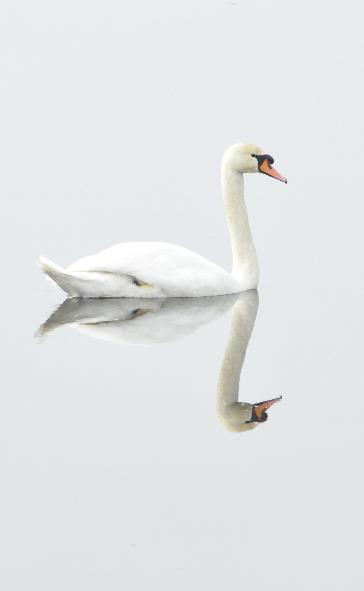 ADD YOUR TITTLE HERE
I. Đặc điểm của câu ghép
[Speaker Notes: Giáo án của Hạnh Nguyễn: https://www.facebook.com/HankNguyenn]
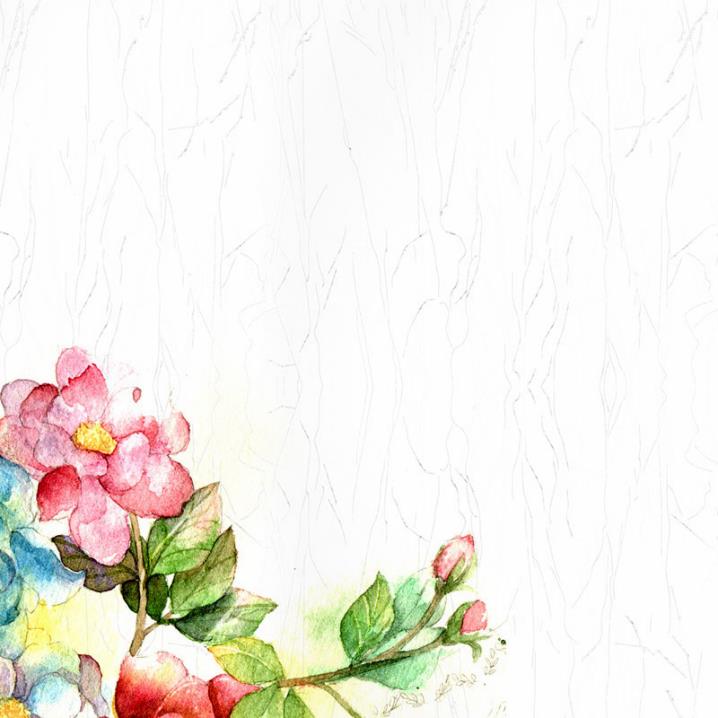 THẢO LUẬN NHÓM
Đọc to ngữ liệu sau
Hoàn thiện phiếu bài tập theo nhóm trong 8’
Trình bày kết quả trong 2’
[Speaker Notes: Giáo án của Hạnh Nguyễn: https://www.facebook.com/HankNguyenn]
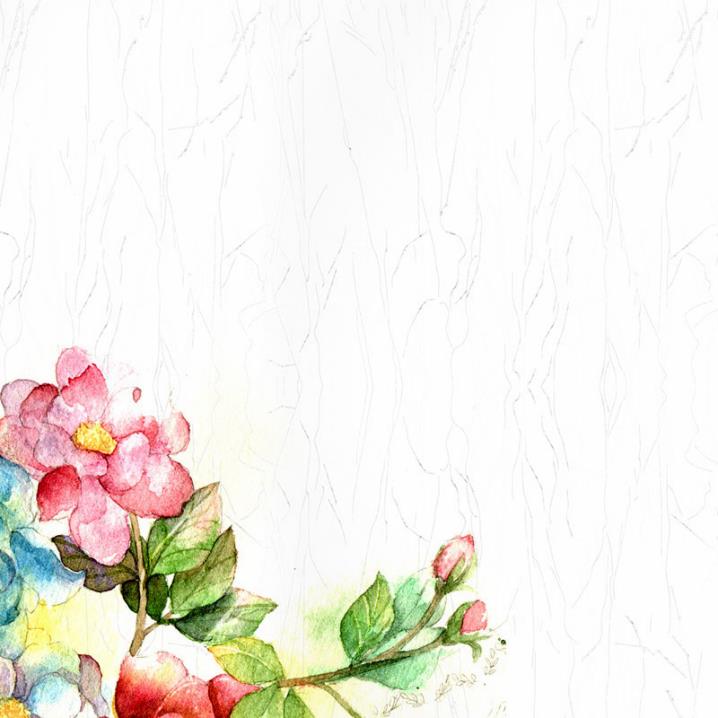 (1) Hàng năm cứ vào cuối thu, lá ngoài đường rụng nhiều và trên không có những đám mây bàng bạc, lòng tôi lại nao nức những kỷ niệm mơn man của buổi tựu trường.
	(2) Tôi quên thế nào được những cảm giác trong sáng ấy nảy nở trong lòng tôi như mấy cành hoa tươi mỉm cười giữa bầu trời quang đãng.
	(3) Những ý tưởng ấy tôi chưa lần nào ghi lên giấy, vì hồi ấy tôi không biết ghi và ngày nay tôi không nhớ hết. (4) Nhưng mỗi lần thấy mấy em nhỏ rụt rè núp dưới nón mẹ lần đầu tiên đi đến trường, lòng tôi lại tưng bừng rộn rã. (5) Buổi mai hôm ấy, một buổi mai đầy sương thu và gió lạnh, mẹ tôi âu yếm nắm tay tôi dẫn đi trên con đường làng dài và hẹp. (6) Con đường này tôi đã quen đi lại lắm lần, nhưng lần này tự nhiên thấy lạ.(7) Cảnh vật chung quanh tôi đều thay đổi, vì chính lòng tôi đang có sự thay đổi lớn: hôm nay tôi đi học.
				     						 (Thanh Tịnh, Tôi đi học)
ADD YOUR TITTLE HERE
[Speaker Notes: Giáo án của Hạnh Nguyễn: https://www.facebook.com/HankNguyenn]
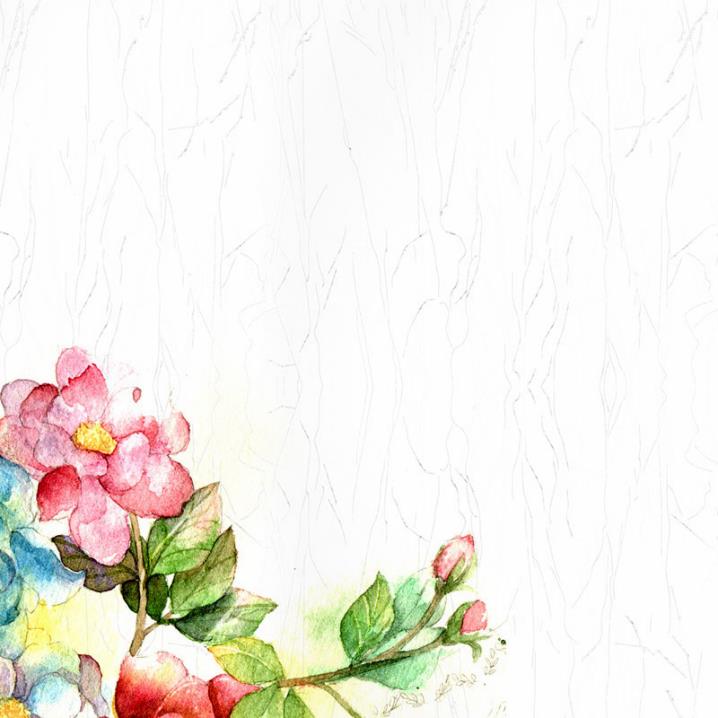 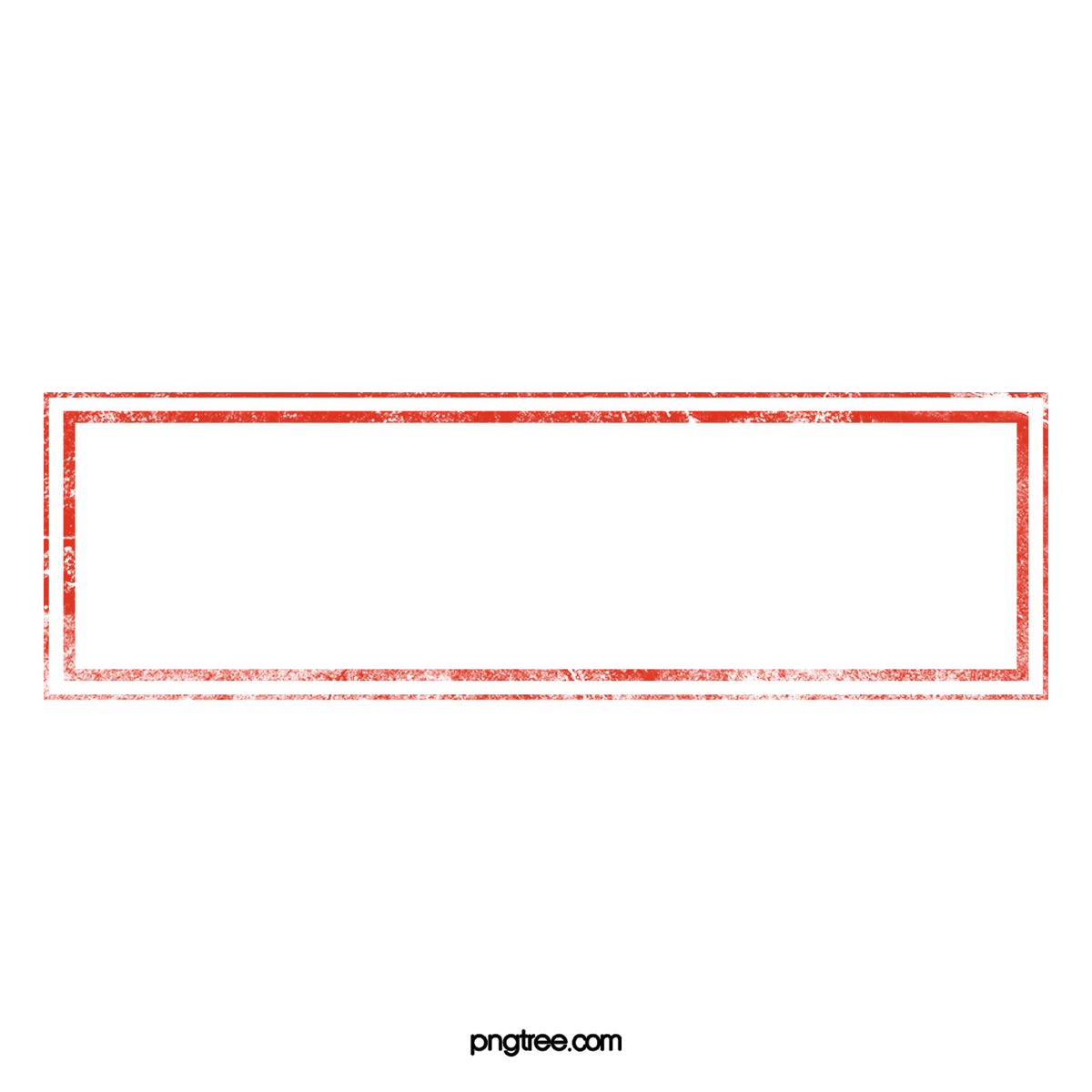 PHIẾU BÀI TẬP
Câu đơn
âu yếm … và hẹp
5
Mẹ tôi
quên
Tôi
Câu MR thành phần
những … ấy
nảy nở ... tôi
2
mấy … tươi
mỉm cười ... đãng
Cảnh … đổi
đều thay đổi
đang … lớn
Câu ghép
7
Lòng tôi
tôi
đi học
[Speaker Notes: Giáo án của Hạnh Nguyễn: https://www.facebook.com/HankNguyenn]
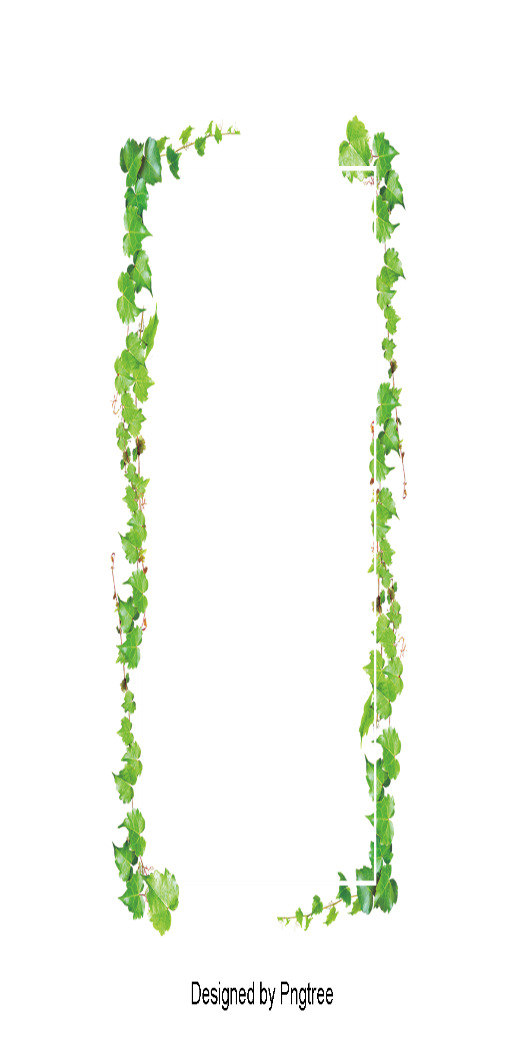 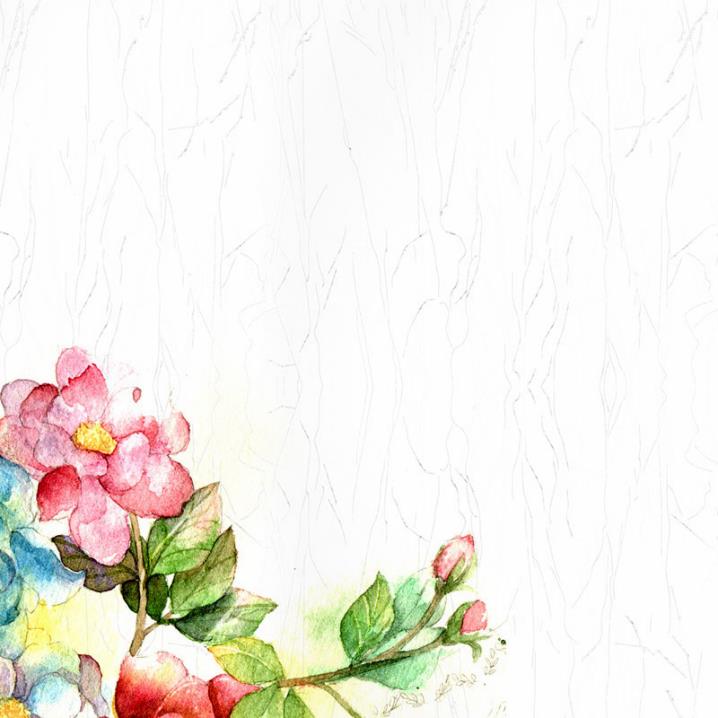 GHI NHỚ
Câu ghép là những câu do hai hoặc nhiều cụm C-V không bao chứa nhau tạo thành. Mỗi cụm C-V này được gọi là một vế câu.
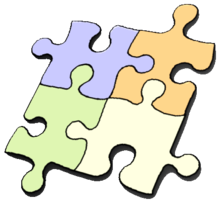 [Speaker Notes: Giáo án của Hạnh Nguyễn: https://www.facebook.com/HankNguyenn]
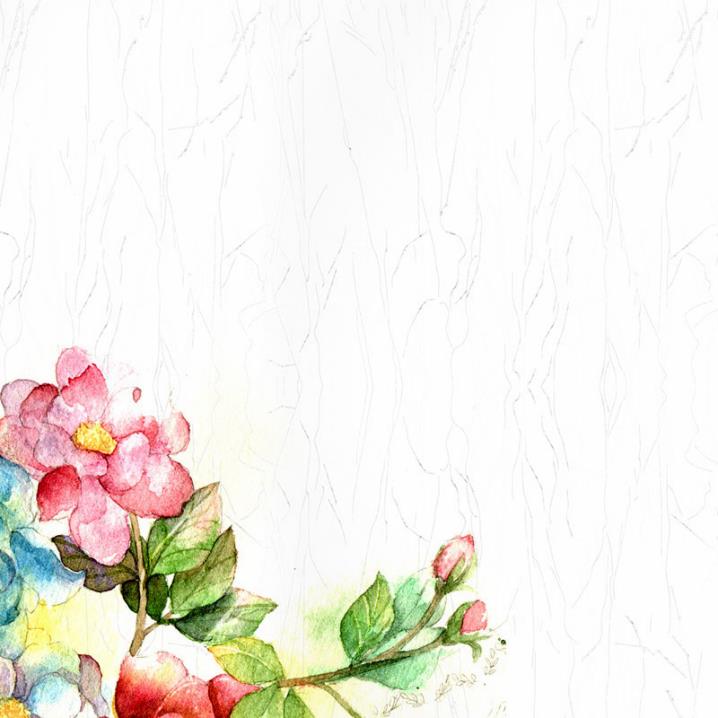 Tìm câu ghép trong đoạn trích dưới đây. Cho biết trong mỗi câu ghép các vế câu được nối với nhau bằng những cách nào?
– Dần buông chị ra, đi con! Dần ngoan lắm nhỉ! U van Dần, u lạy Dần! Dần hãy để cho chị đi với u, đừng giữ chị nữa. Chị con có đi, u mới có tiền nộp sưu, thầy Dần mới được về với Dần chứ! Sáng ngày người ta đánh trói thầy Dần như thế, Dần có thương không. Nếu Dần không buông chị ra, chốc nữa ông lí vào đây, ông ấy trói nốt cả u, trói nốt cả Dần nữa đấy.
(Ngô Tất Tố, Tắt đèn)
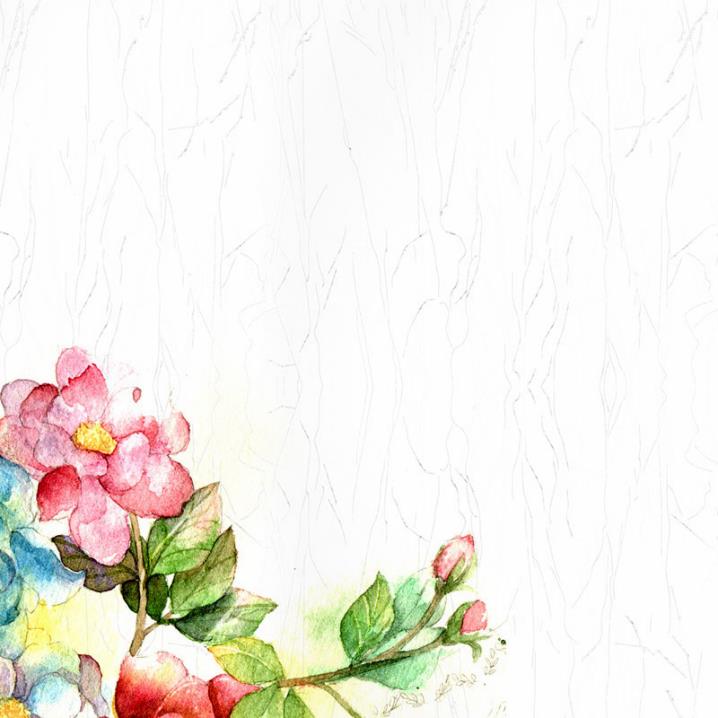 [Speaker Notes: Giáo án của Hạnh Nguyễn: https://www.facebook.com/HankNguyenn]
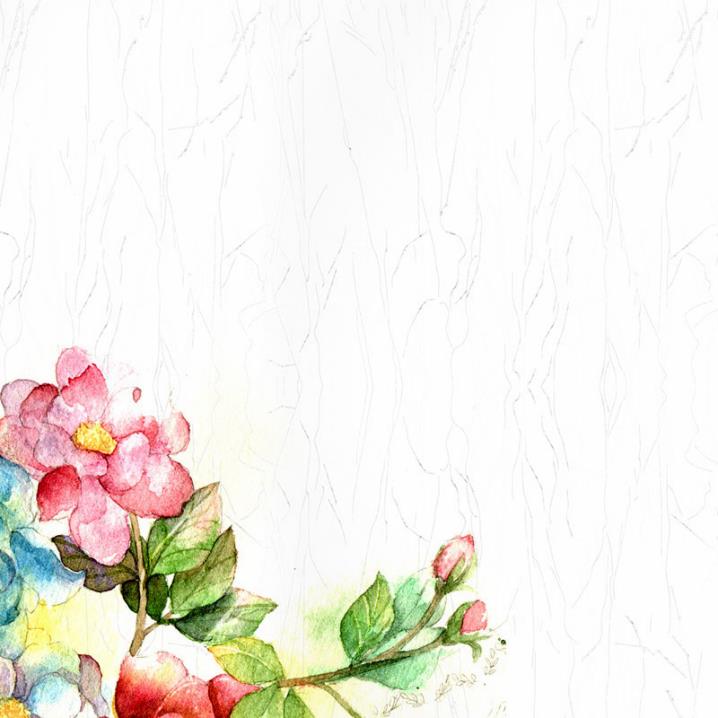 CÂU GHÉP
U van Dần, u lạy Dần!
Chị con có đi, u mới có tiền nộp sưu, thầy Dần mới được về với Dần chứ!
Sáng ngày người ta đánh trói thầy Dần như thế, Dần có thương không.
Nếu Dần không buông chị ra, chốc nữa ông lí vào đây, ông ấy trói nốt cả u, trói nốt cả Dần nữa đấy.
[Speaker Notes: Giáo án của Hạnh Nguyễn: https://www.facebook.com/HankNguyenn]
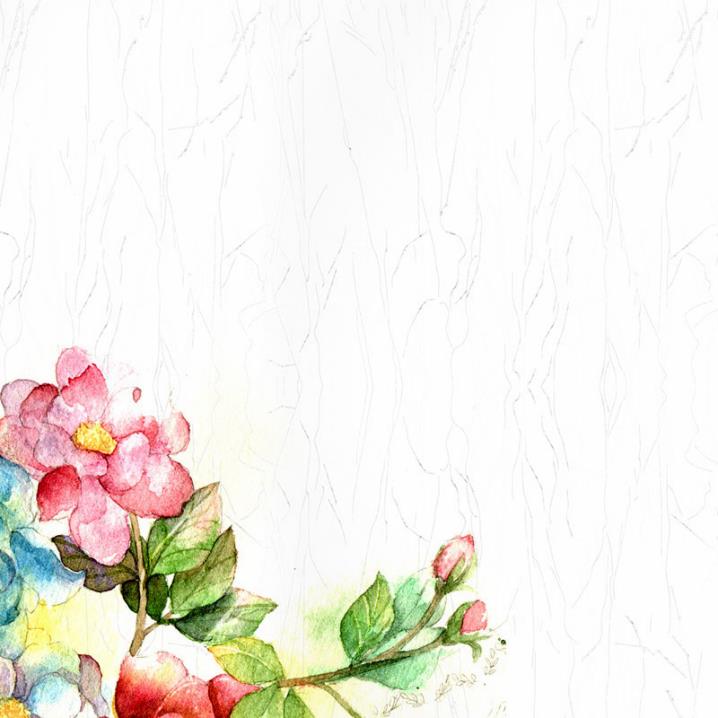 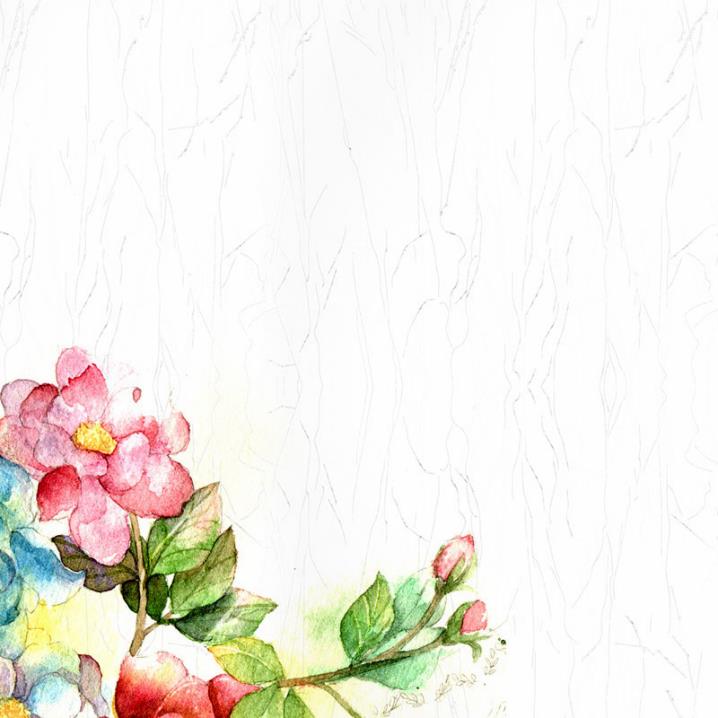 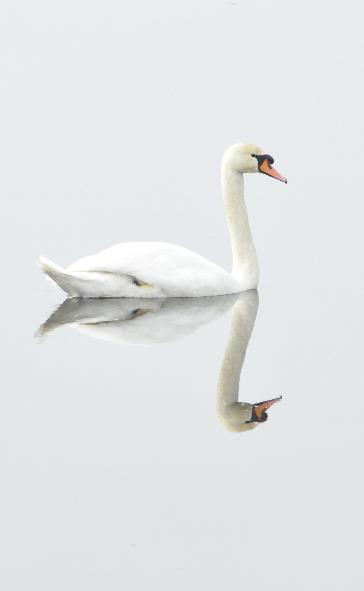 II. Cách nối các vế câu
ADD YOUR TITTLE HERE
[Speaker Notes: Giáo án của Hạnh Nguyễn: https://www.facebook.com/HankNguyenn]
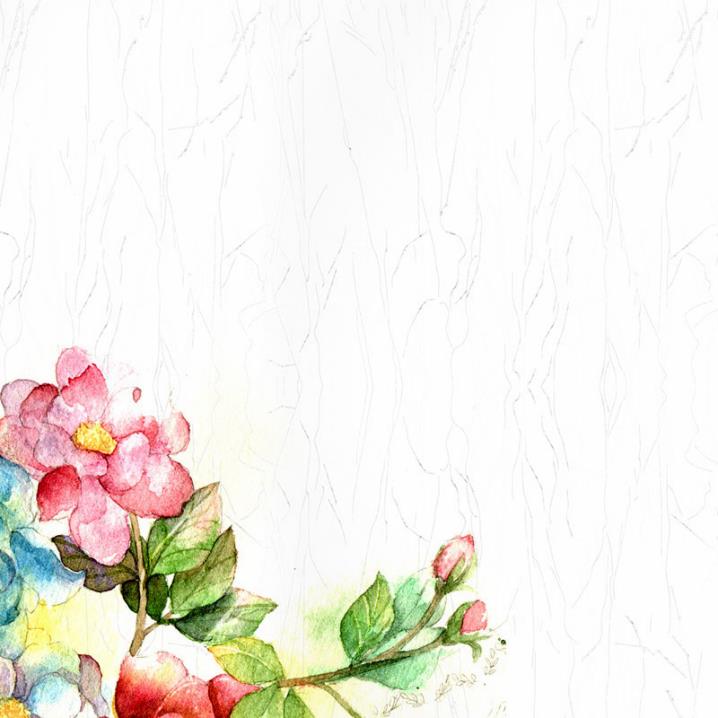 THẢO LUẬN NHÓM
Đọc to ngữ liệu sau
Nối câu ghép với cách nối các vế câu theo nhóm trong 5’
Trình bày kết quả trong 2’
[Speaker Notes: Giáo án của Hạnh Nguyễn: https://www.facebook.com/HankNguyenn]
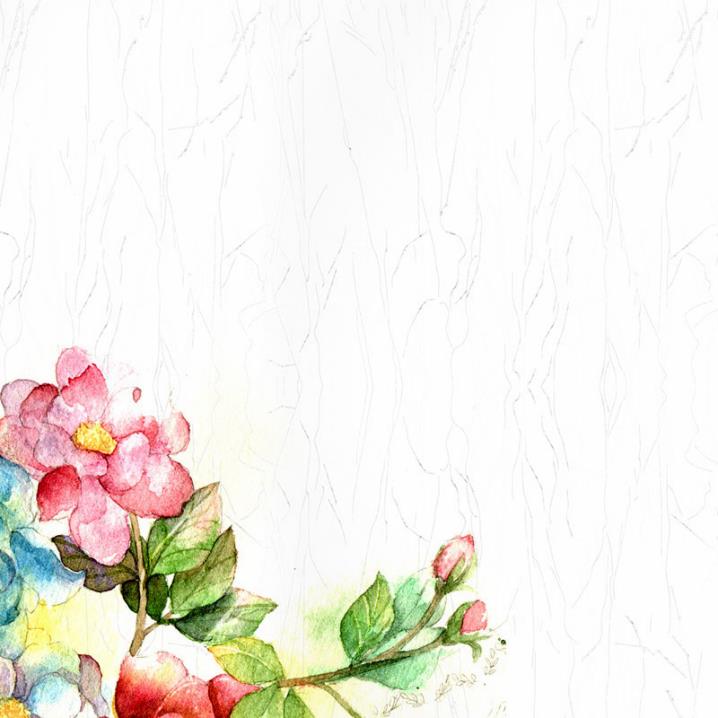 Vì trời mưa to nên đường trơn.
Nối bằng 1 quan hệ từ
Tôi im lặng cúi đầu xuống đất: lòng tôi thắt lại, khóe mắt tôi đã cay cay.
Nối bằng 1 cặp quan hệ từ
Càng lớn, cô ấy càng xinh đẹp.
Nối bằng 1 cặp từ hô ứng
Na ngoan nên được mọi người yêu quý.
Nối bằng dấu câu
Anh đi đường này, em đi đường nọ.
[Speaker Notes: Giáo án của Hạnh Nguyễn: https://www.facebook.com/HankNguyenn]
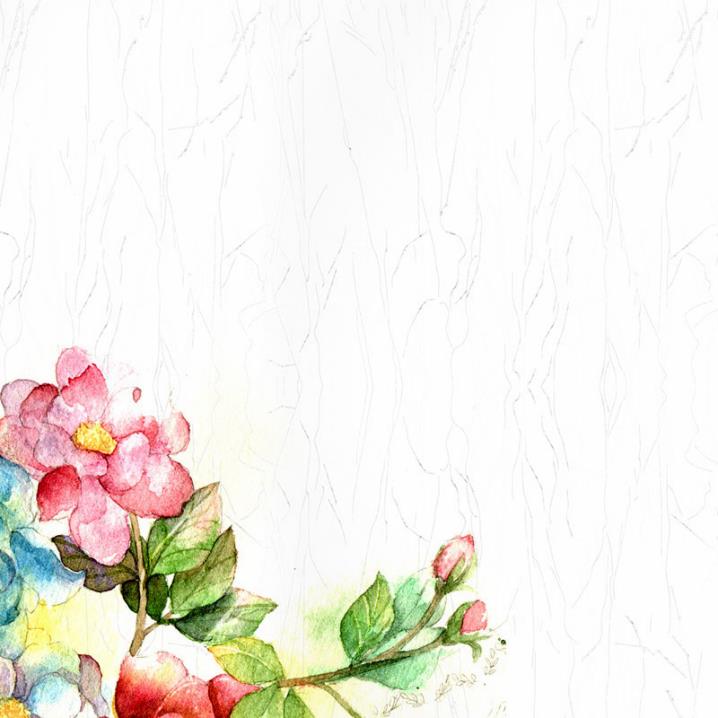 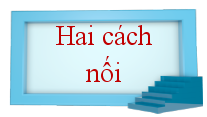 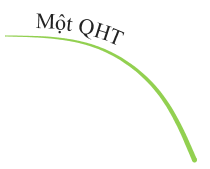 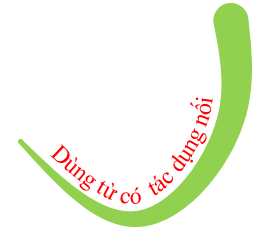 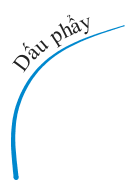 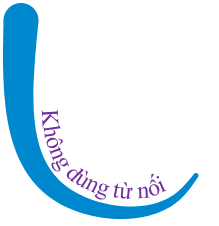 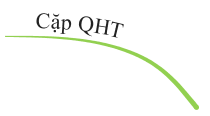 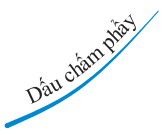 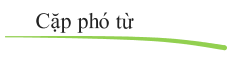 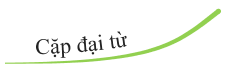 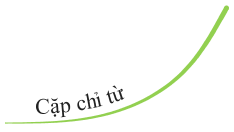 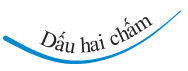 [Speaker Notes: Giáo án của Hạnh Nguyễn: https://www.facebook.com/HankNguyenn]
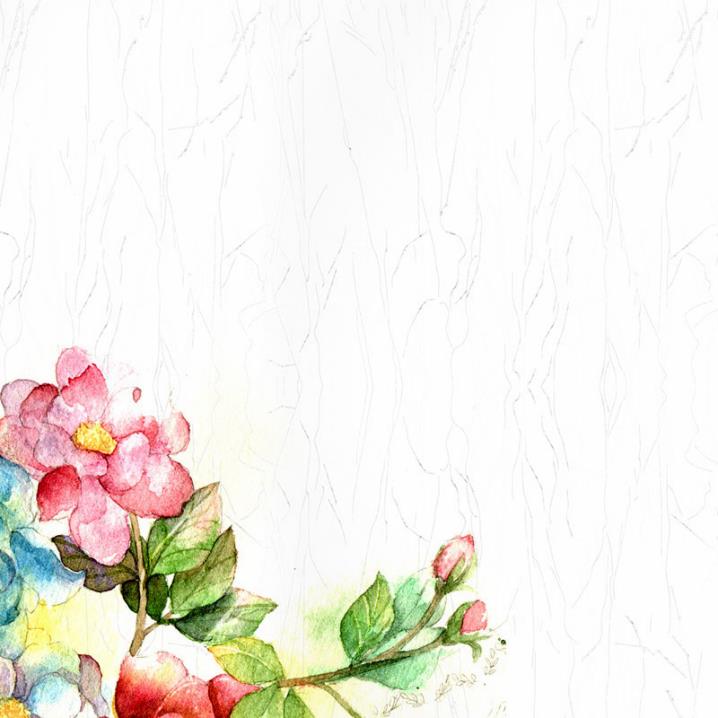 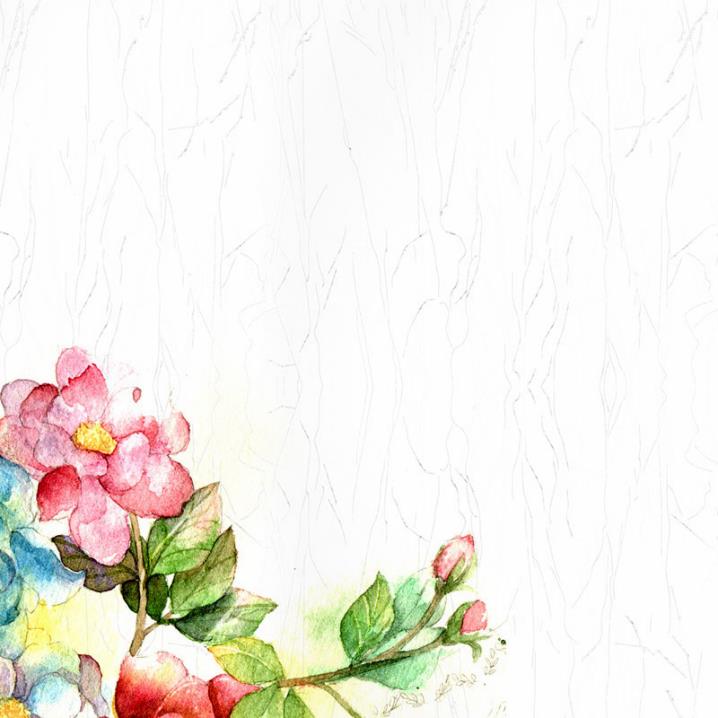 Các vế trong những câu ghép sau được nối bằng cách nào?
Mẹ nó càng đánh, nó càng lì ra.
Nước sông dâng lên bao nhiêu, đồi núi cao lên bấy nhiêu.
Nước sông dâng lên bao nhiêu, đồi núi cao lên bấy nhiêu.
Ai có một bộ mặt xinh đẹp thì gương không bao giờ nói dối.
 Nối bằng một cặp quan hệ từ “nếu...thì...”
 Nối bằng một cặp phó từ  “càng...càng...”
 Nối bằng đại từ  “…bao nhiêu… bấy nhiêu...”
 Nối bằng chỉ từ  “…này…kia.”
[Speaker Notes: Giáo án của Hạnh Nguyễn: https://www.facebook.com/HankNguyenn]
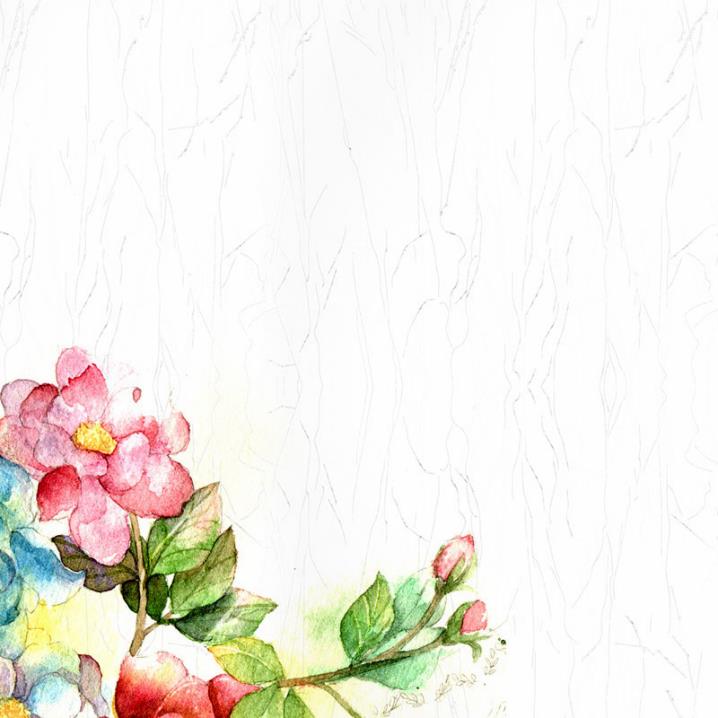 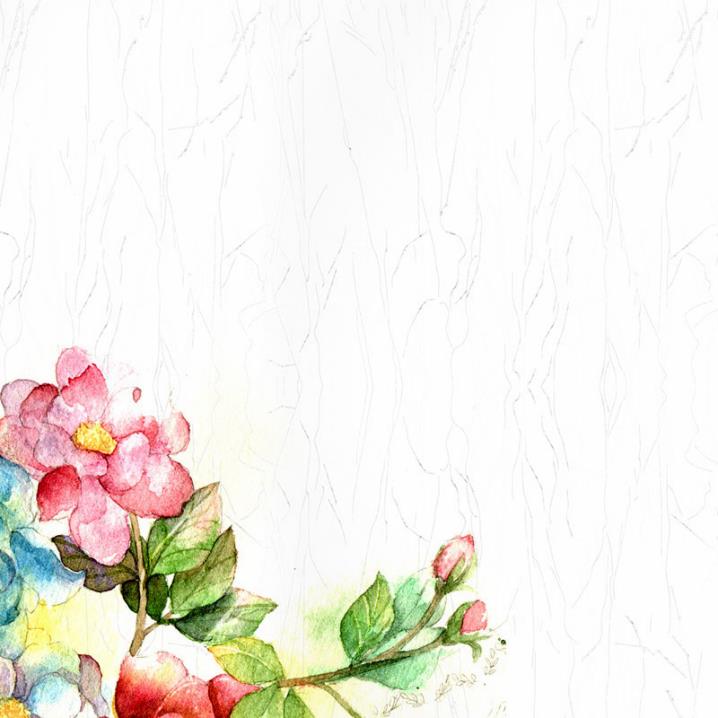 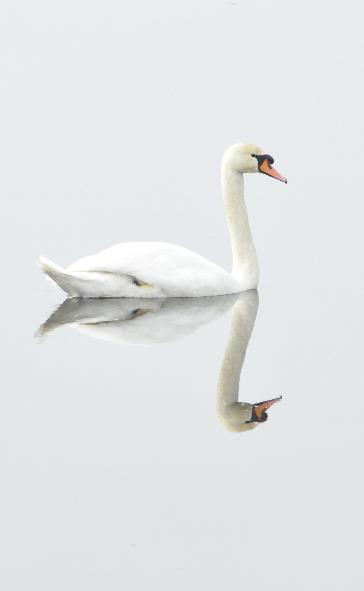 III. 
Luyện tập
ADD YOUR TITTLE HERE
[Speaker Notes: Giáo án của Hạnh Nguyễn: https://www.facebook.com/HankNguyenn]
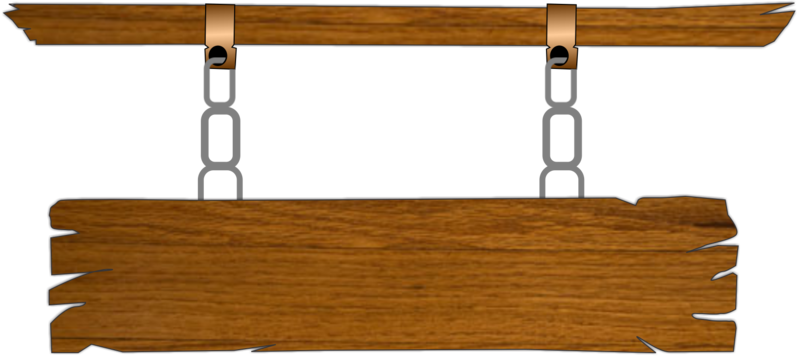 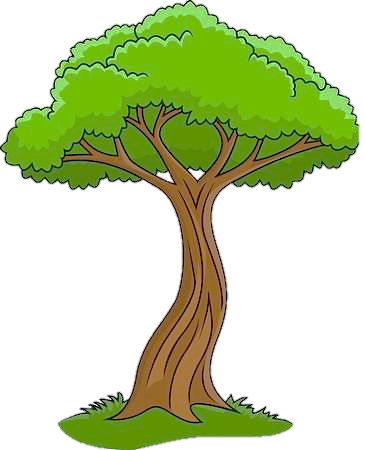 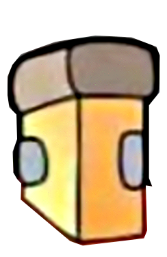 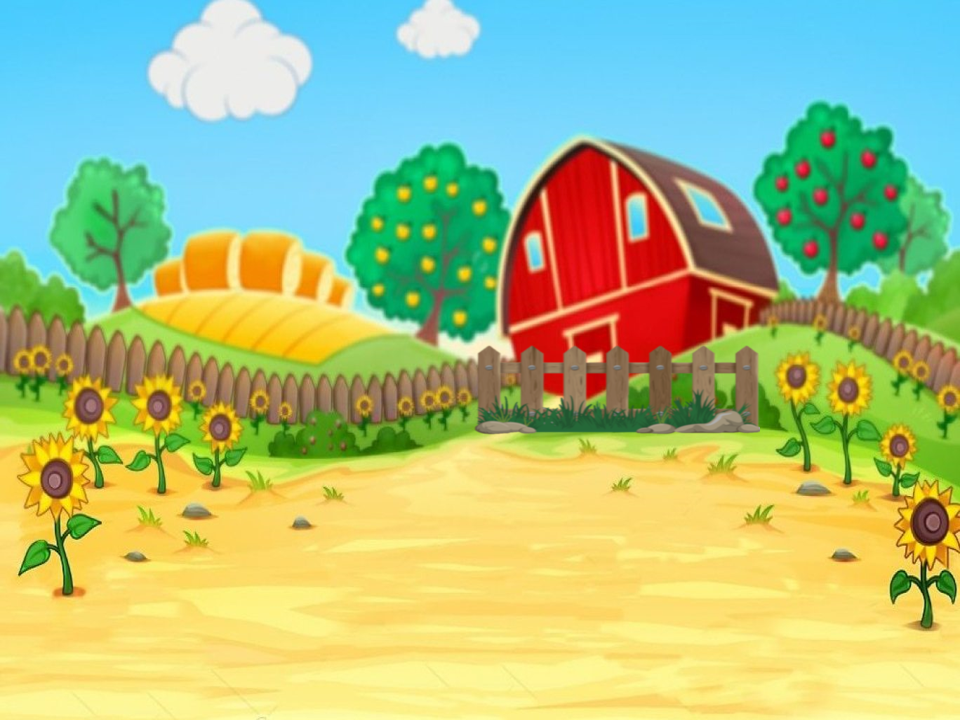 NGÔI NHÀ TÌNH THƯƠNG
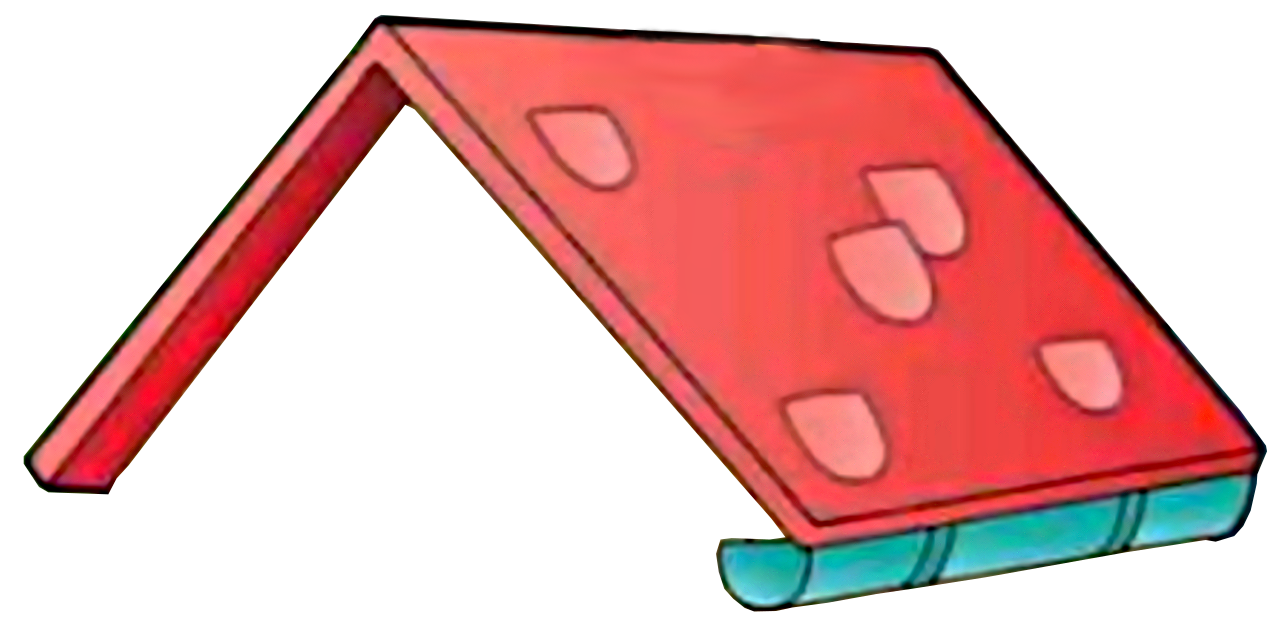 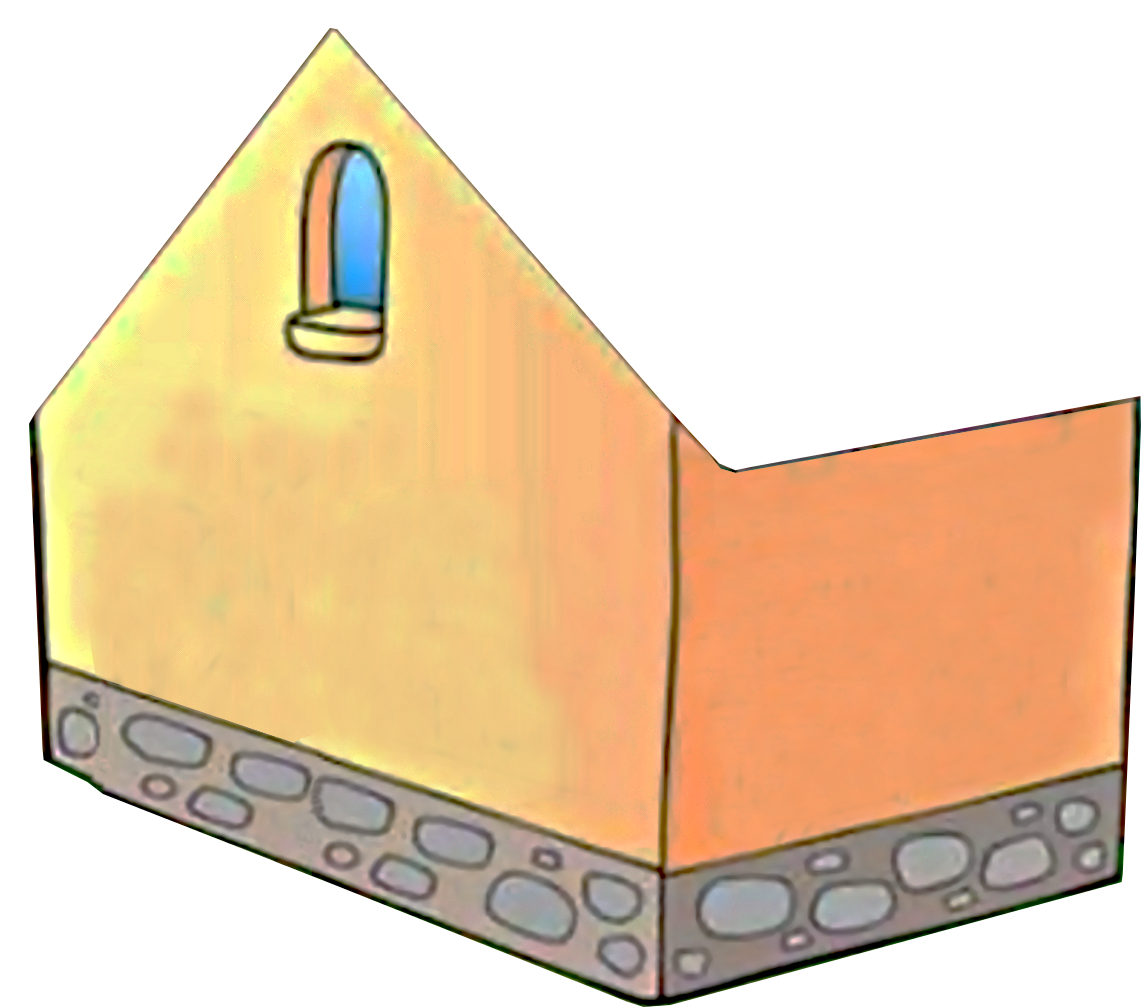 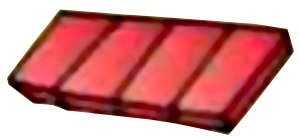 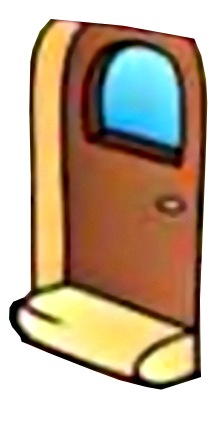 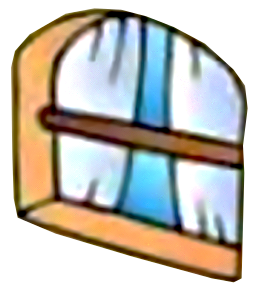 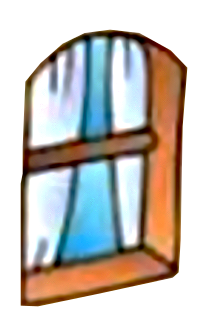 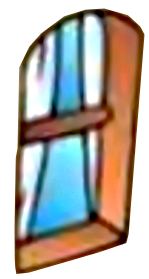 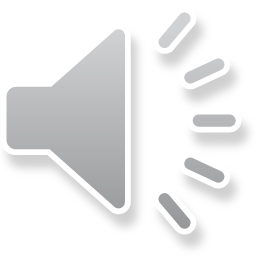 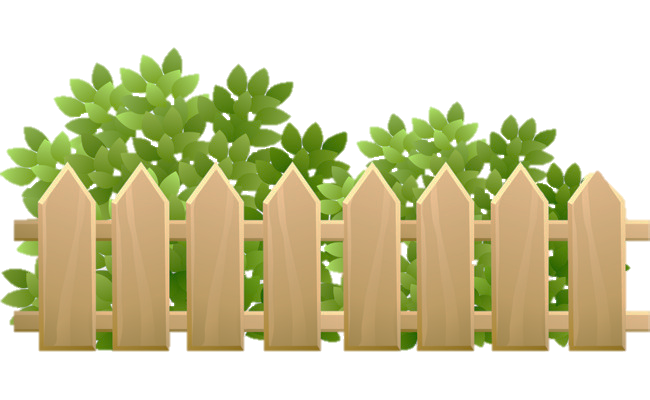 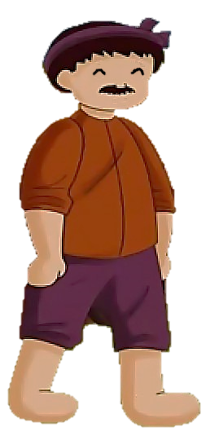 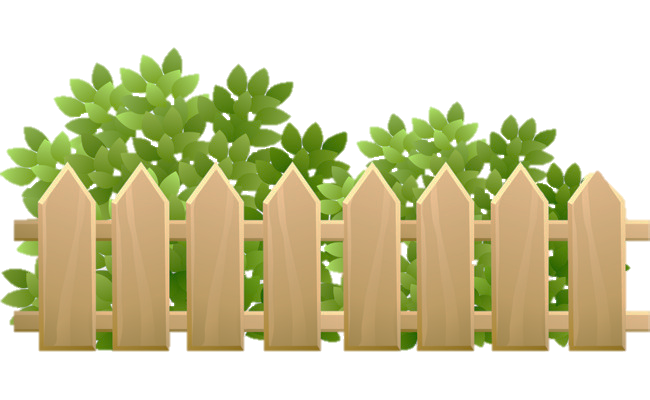 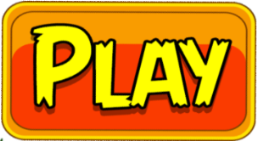 [Speaker Notes: Giáo án của Hạnh Nguyễn: https://www.facebook.com/HankNguyenn]
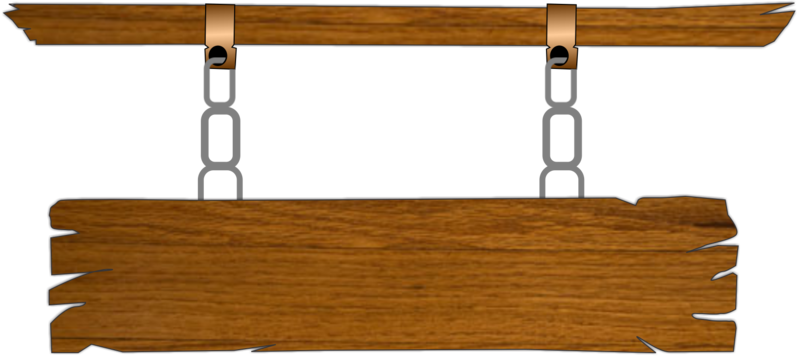 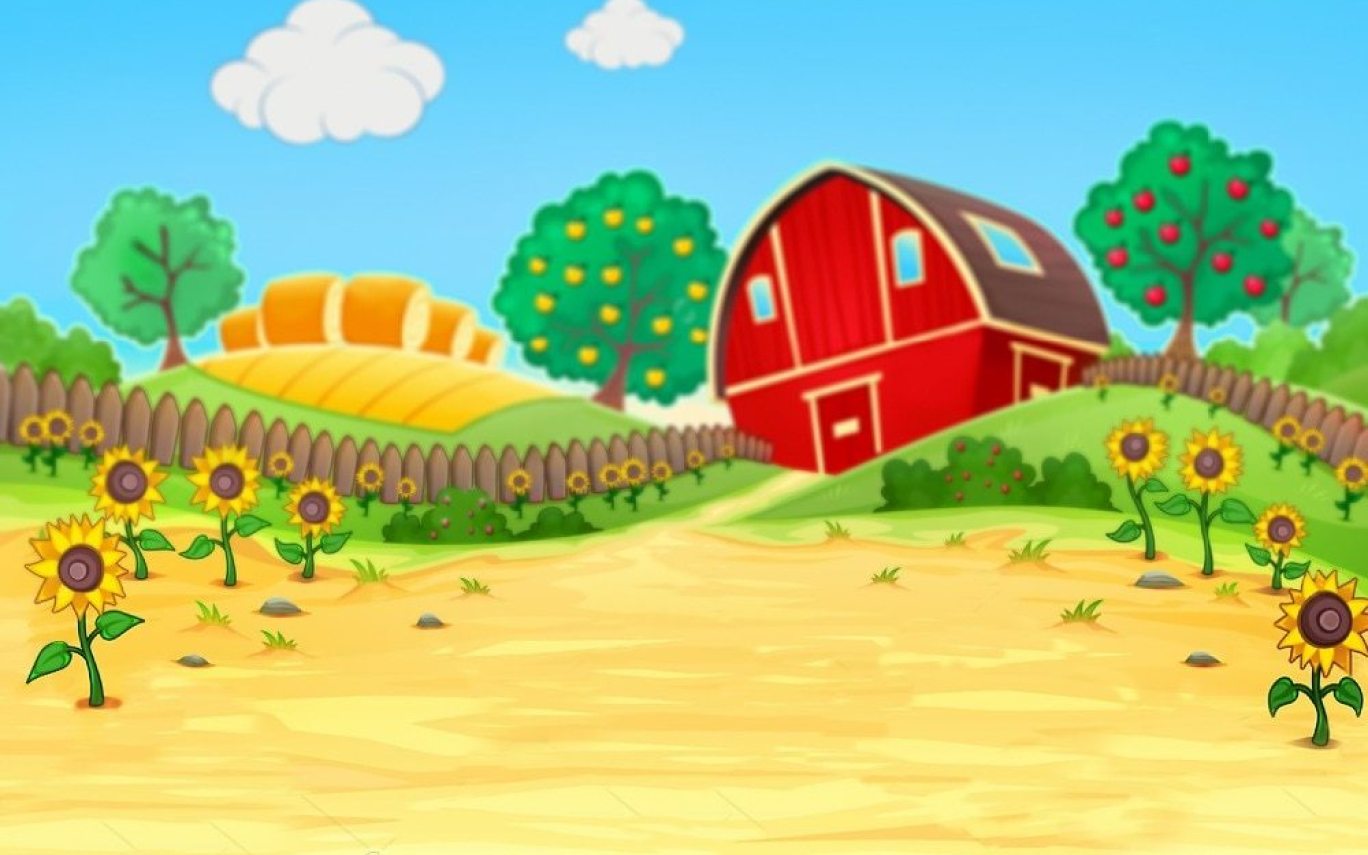 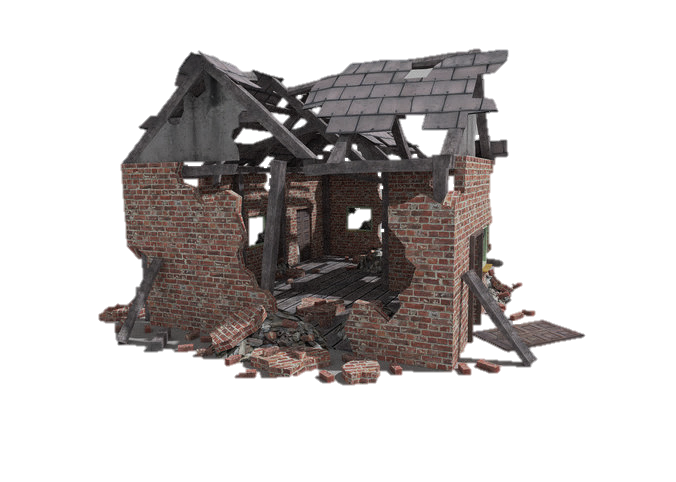 Trong một trận bão lớn, ngôi nhà
của bác Ba đã bị bão tàn phá.
Các em hãy giúp bác Ba 
xây lại ngôi nhà mới bằng cách 
trả lời đúng các câu hỏi.
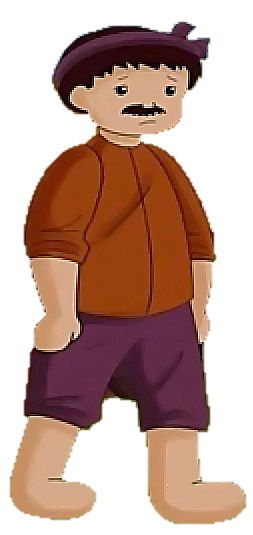 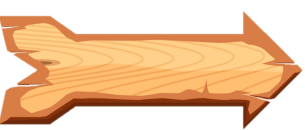 [Speaker Notes: Giáo án của Hạnh Nguyễn: https://www.facebook.com/HankNguyenn]
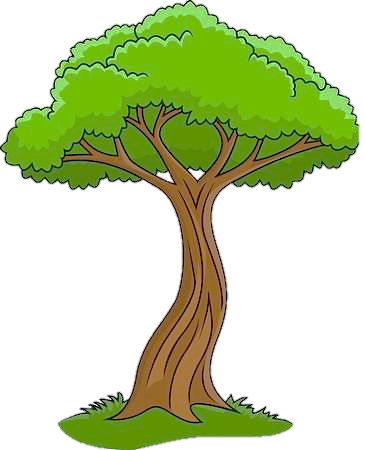 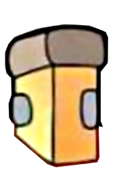 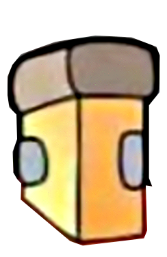 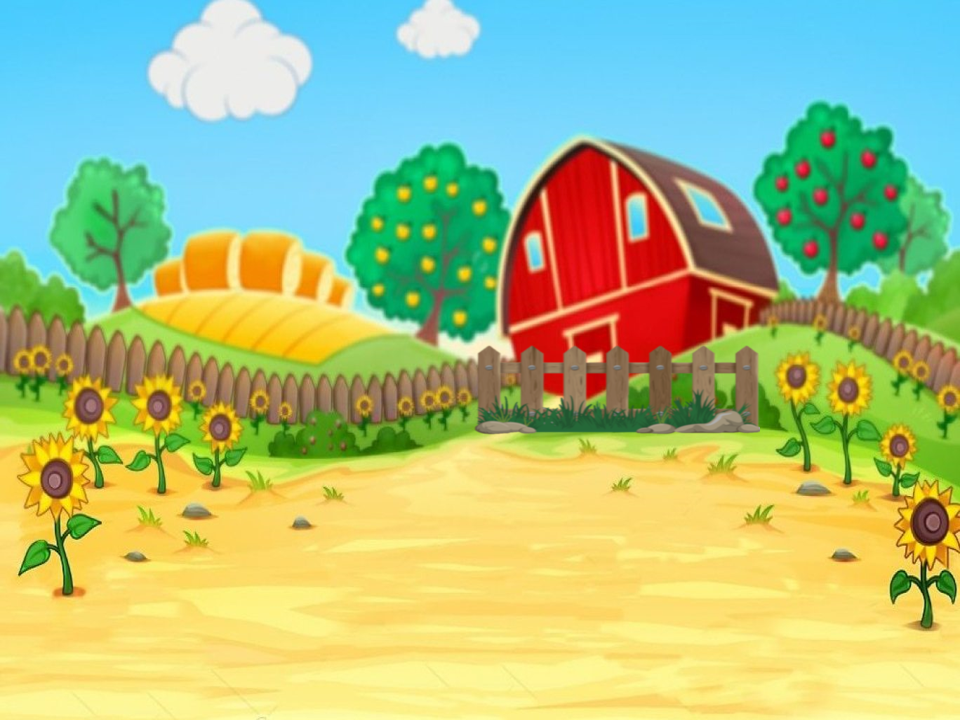 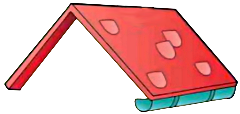 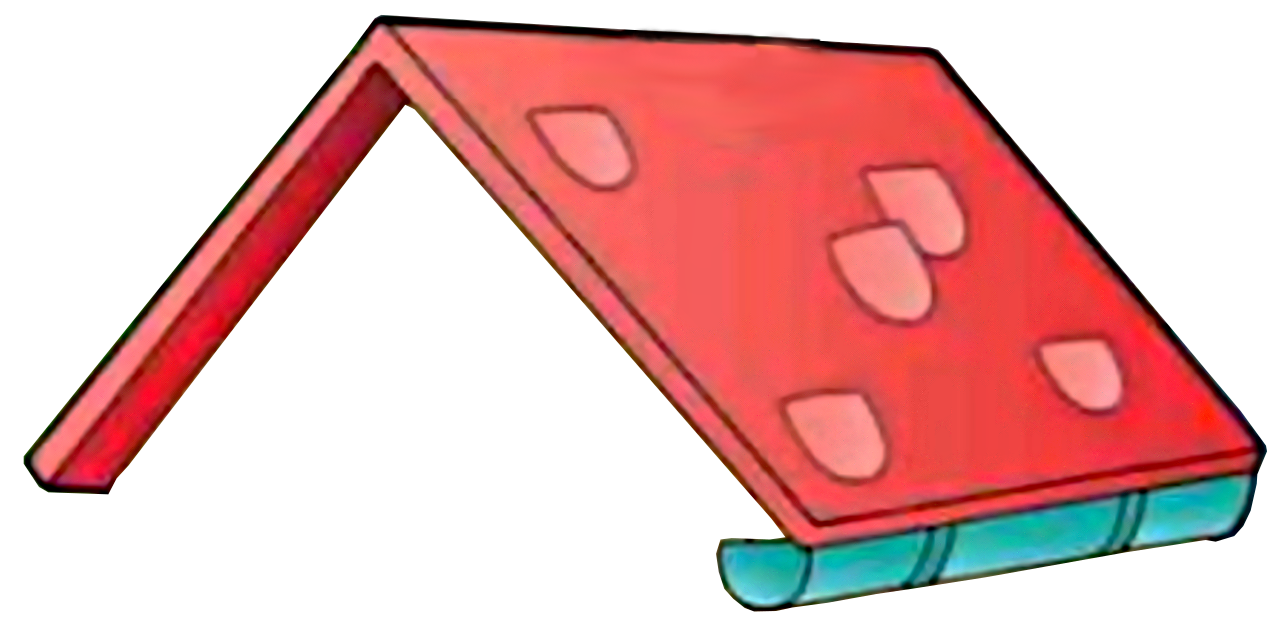 1
5
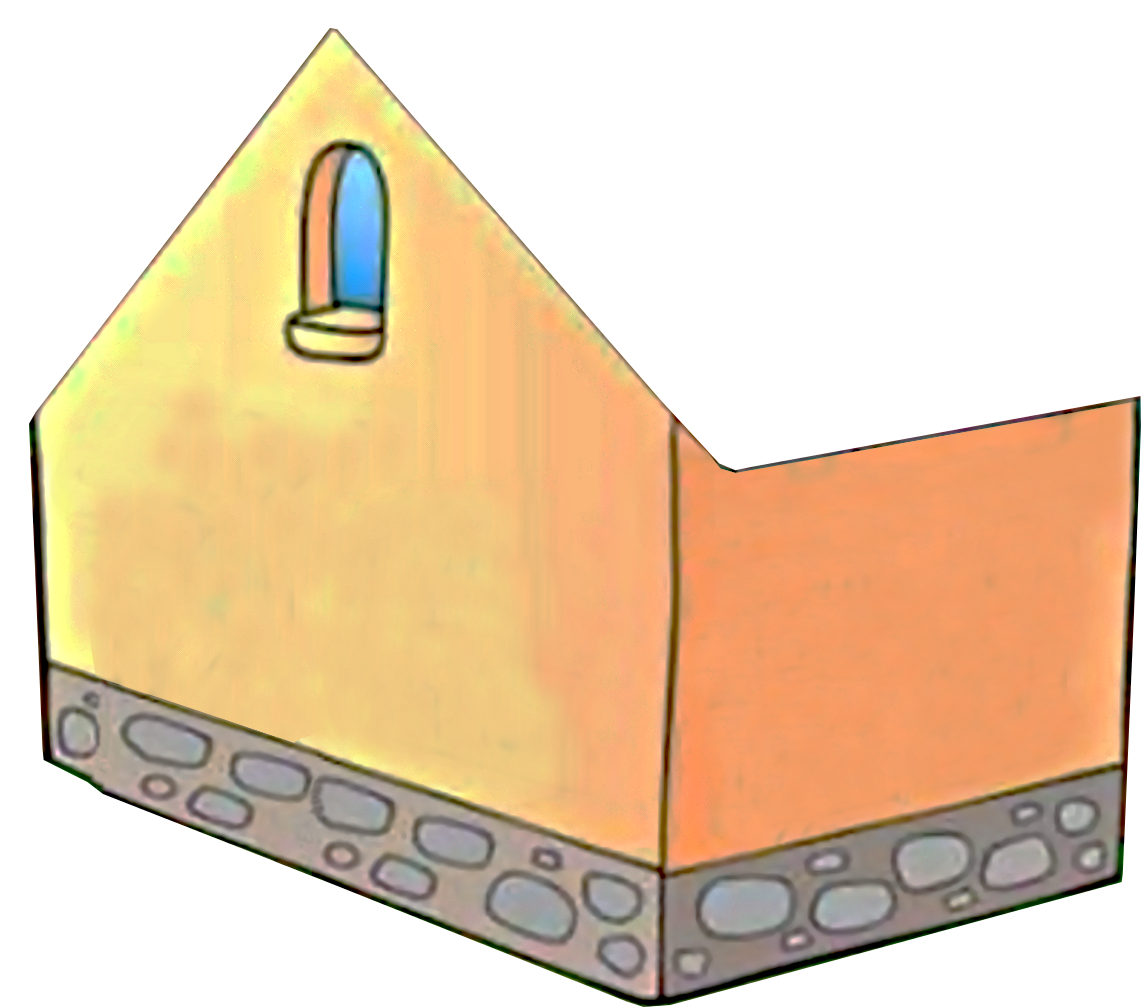 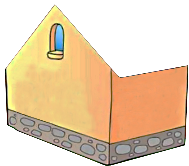 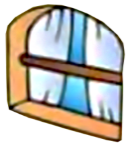 2
6
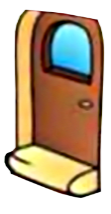 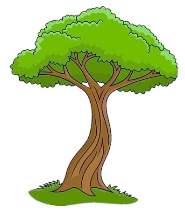 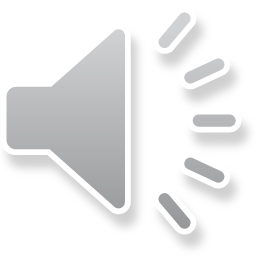 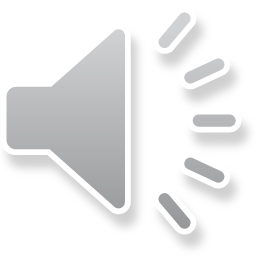 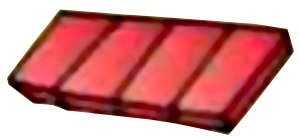 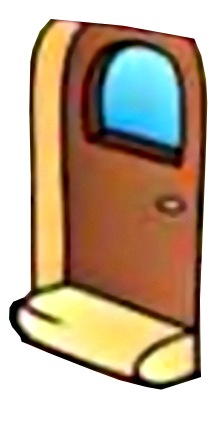 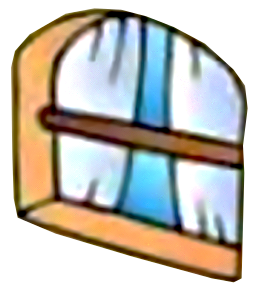 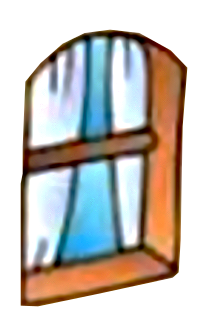 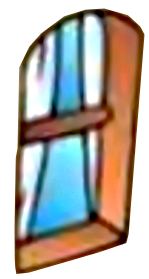 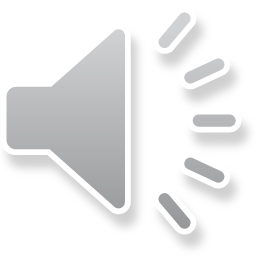 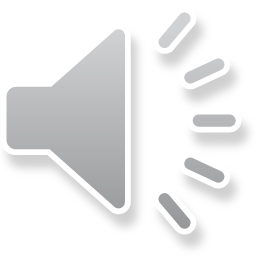 3
7
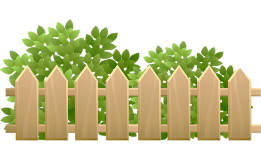 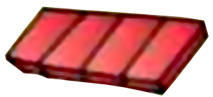 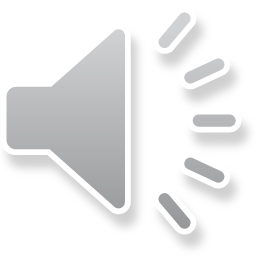 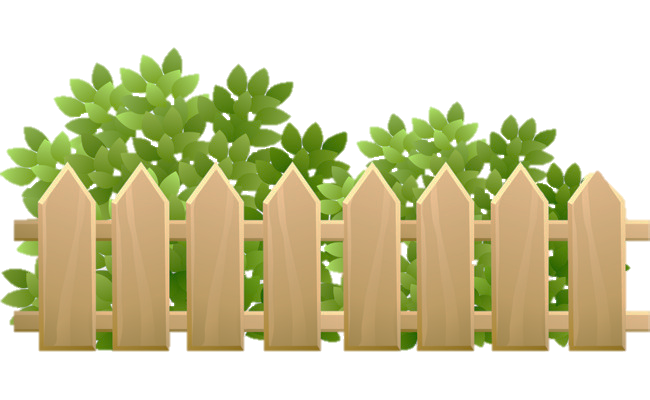 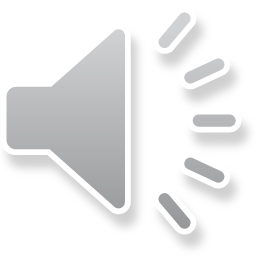 4
8
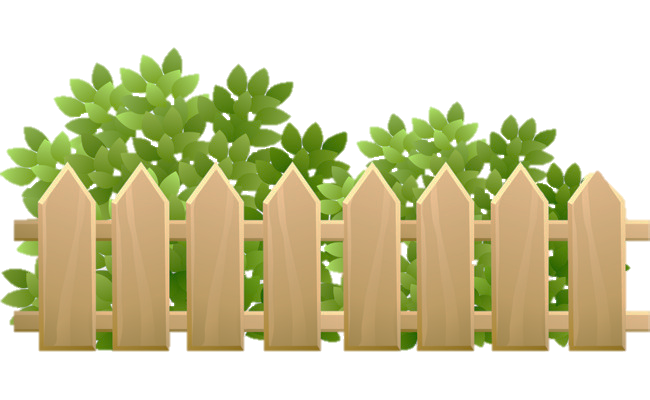 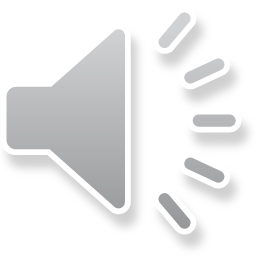 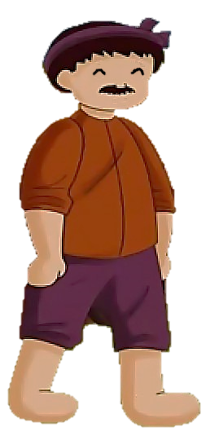 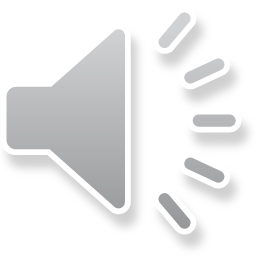 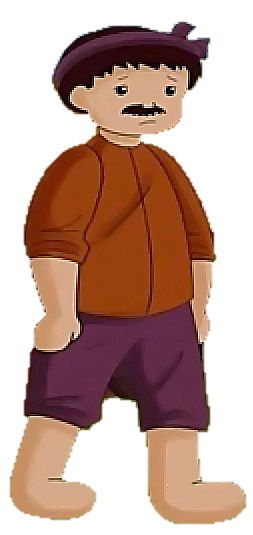 Cảm ơn các cháu đã giúp bác xây lại ngôi nhà!
[Speaker Notes: Giáo án của Hạnh Nguyễn: https://www.facebook.com/HankNguyenn]
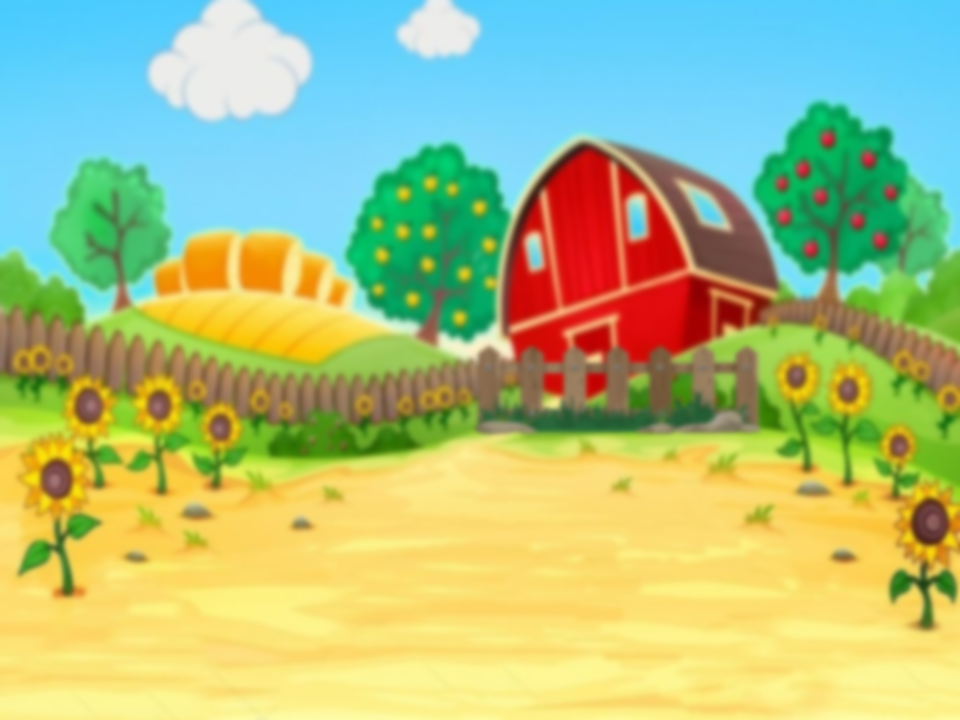 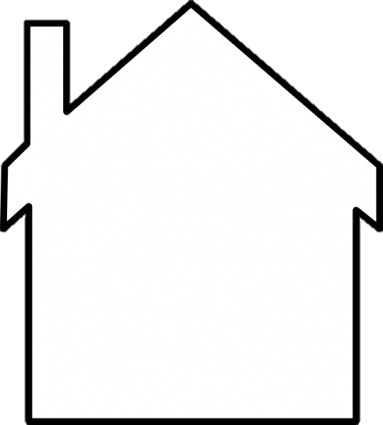 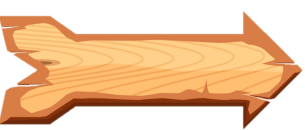 Tìm câu ghép trong đoạn trích 
dưới đây và cho biết cách nối các vế câu: Cô tôi chưa dứt câu, cổ họng tôi đã nghẹn ứ khóc không ra tiếng. Giá những cổ tục đã đày đọa mẹ tôi là một vật như hòn đá hay cục thủy tinh, đầu mẩu gỗ, tôi quyết vồ ngay lấy mà cắn, mà nhai, mà nghiến cho kì nát vụn mới thôi.
Câu 1: Nối bằng dấu câu
Câu 2: Nối bằng quan hệ từ “giá” và dấu phẩy
[Speaker Notes: Giáo án của Hạnh Nguyễn: https://www.facebook.com/HankNguyenn]
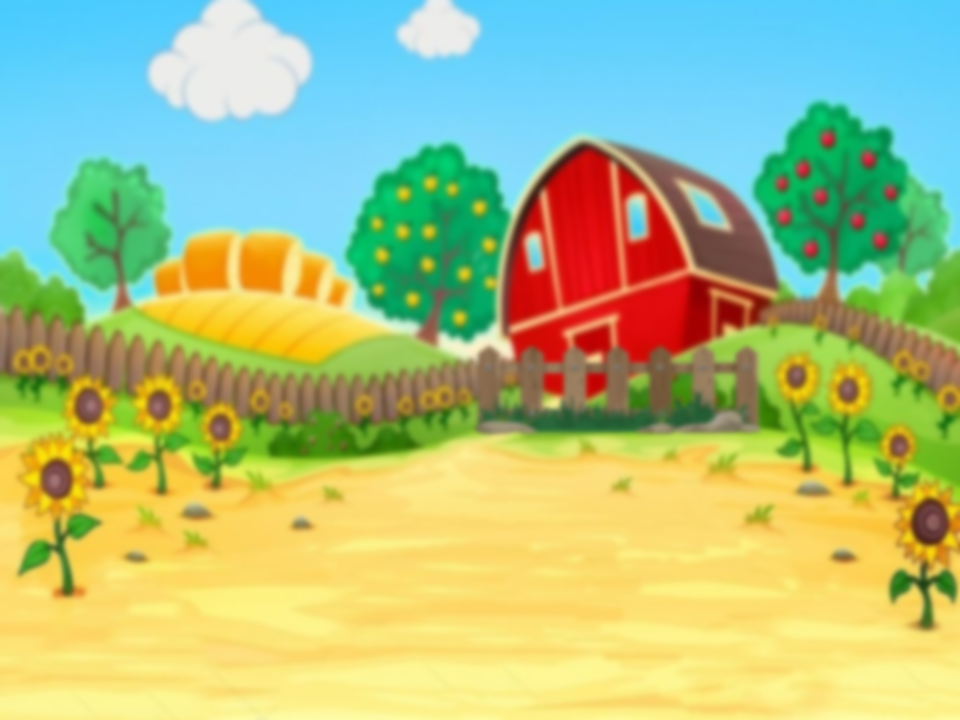 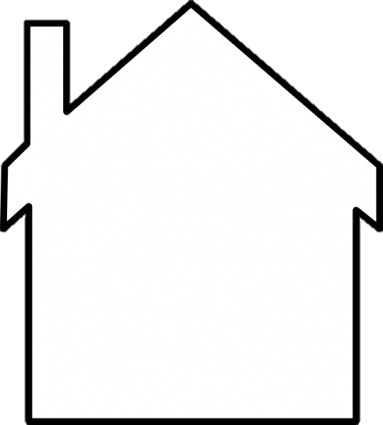 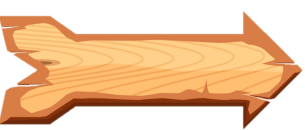 Tìm câu ghép trong đoạn 
trích dưới đây và cho biết cách nối các vế câu: Rồi hai con mắt long lanh của cô tôi chằm chặp đưa nhìn tôi. Tôi lại im lặng cúi đầu xuống đất: lòng tôi càng thắt lại, khóe mắt tôi đã cay cay.
Câu 2: Nối bằng dấu hai chấm và dấu phẩy
[Speaker Notes: Giáo án của Hạnh Nguyễn: https://www.facebook.com/HankNguyenn]
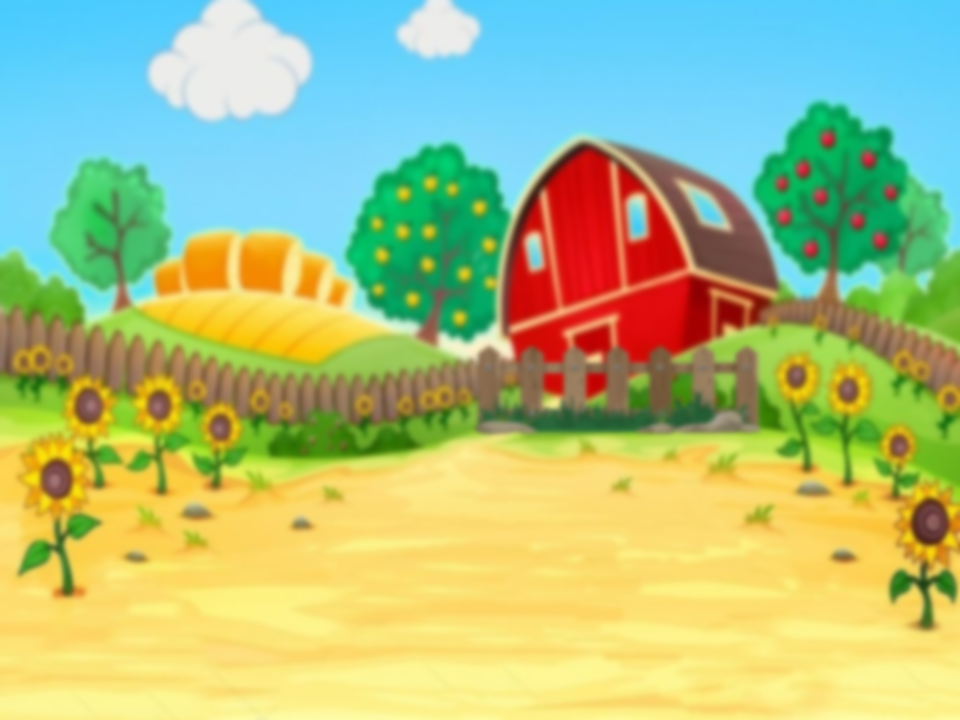 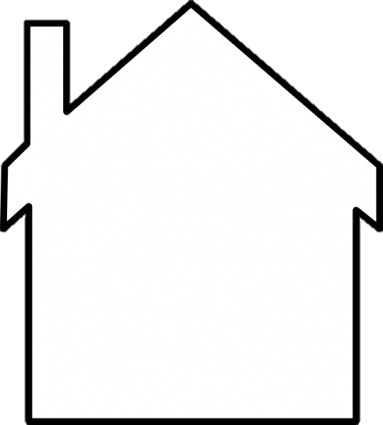 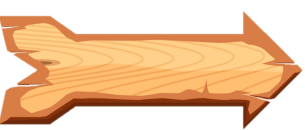 Tìm câu ghép trong đoạn trích 
dưới đây và cho biết cách nối các vế câu: Một hôm, tôi phàn nàn việc ấy với Binh Tư. Binh Tư là một người láng giềng khác của tôi. Hắn làm nghề ăn trộm nên vốn không ưa lão Hạc bởi vì lão lương thiện quá.
Câu 3: Nối bằng quan hệ từ “bởi vì”
[Speaker Notes: Giáo án của Hạnh Nguyễn: https://www.facebook.com/HankNguyenn]
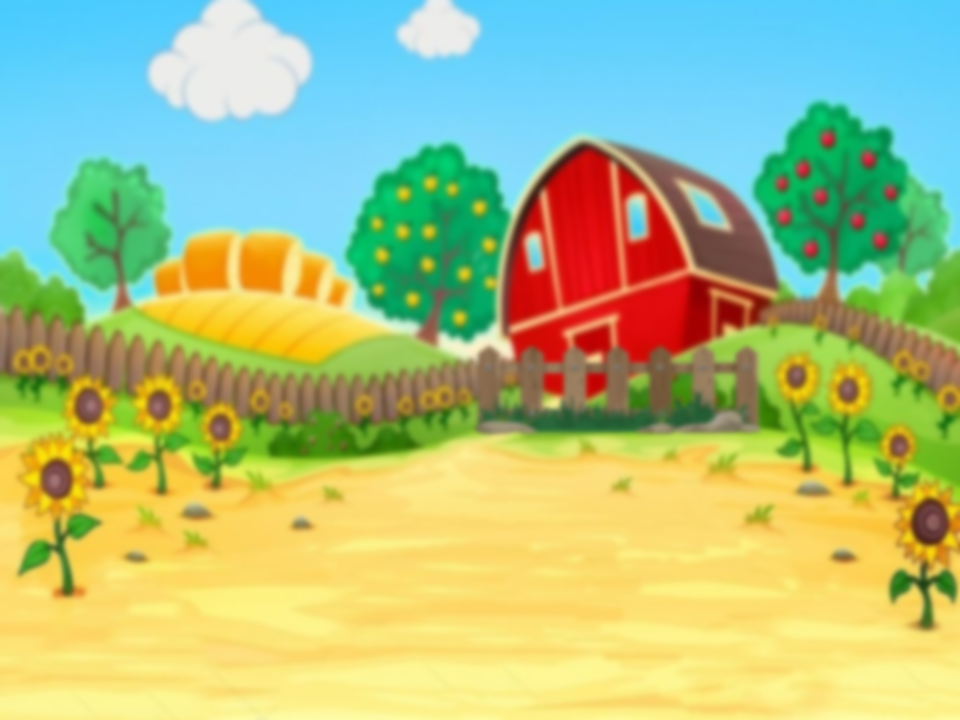 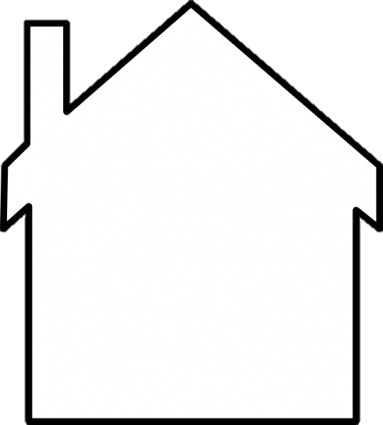 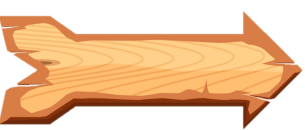 Đặt một câu ghép với cặp quan hệ từ: Không những…mà… (hoặc không chỉ…mà…)
Không những Hoài xinh đẹp mà cô ấy còn giỏi giang.
[Speaker Notes: Giáo án của Hạnh Nguyễn: https://www.facebook.com/HankNguyenn]
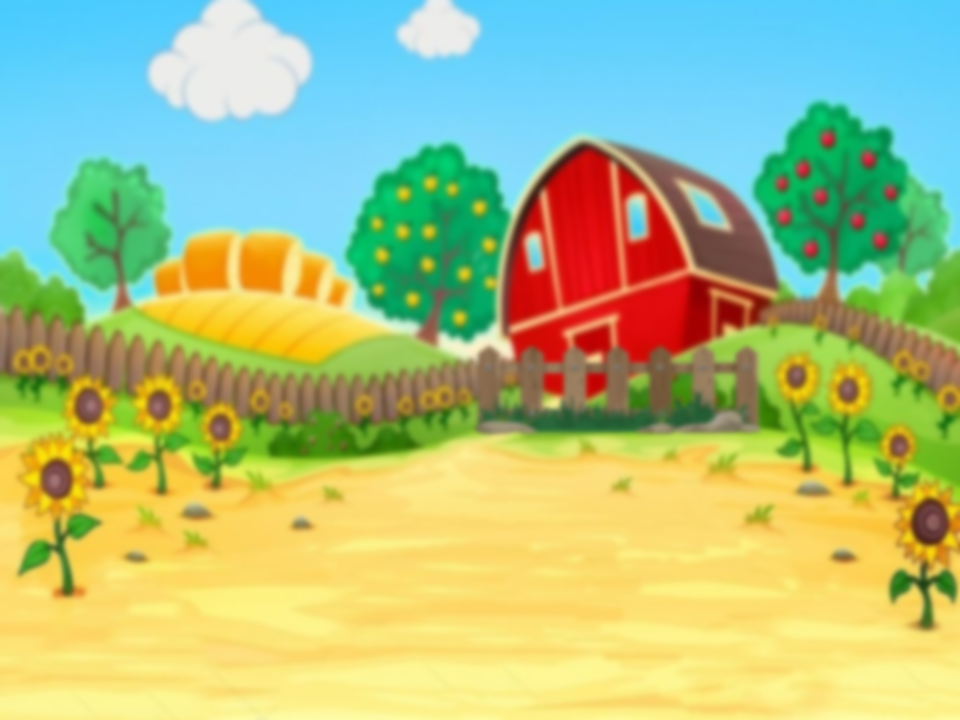 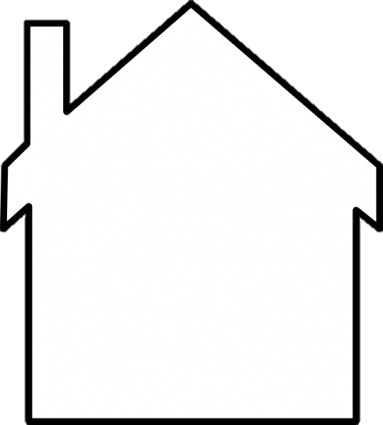 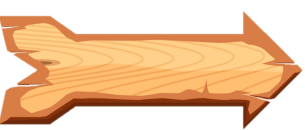 Đặt một câu ghép với cặp quan hệ từ: Vì … nên … (hoặc bởi vì…cho nên …)
Vì Nam chăm học nên bạn ấy đạt kết quả cao.
[Speaker Notes: Giáo án của Hạnh Nguyễn: https://www.facebook.com/HankNguyenn]
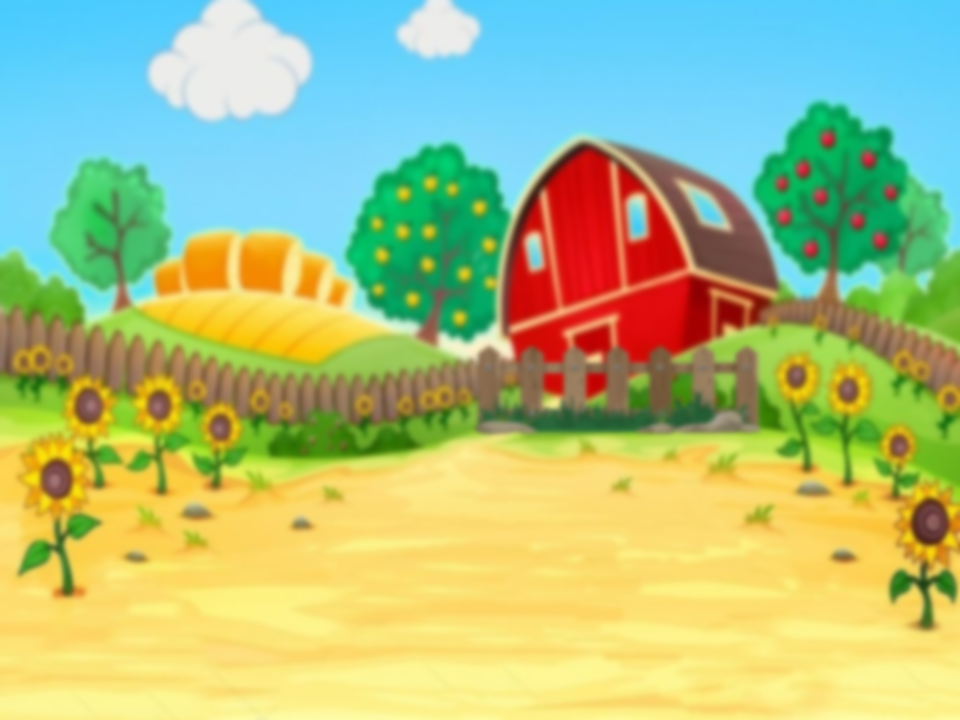 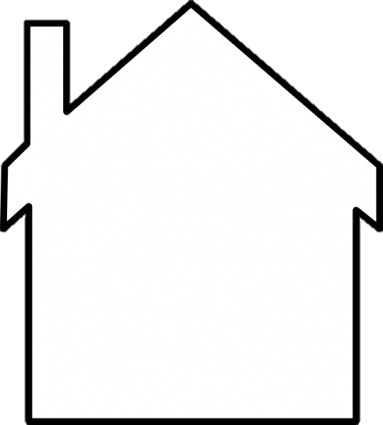 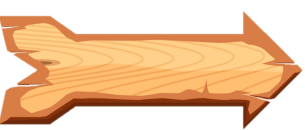 Đặt một câu ghép với cặp quan hệ từ: Nếu …thì … (hoặc giá …thì…)
Nếu Nam được học sinh giỏi thì bạn ấy sẽ được mẹ thưởng.
[Speaker Notes: Giáo án của Hạnh Nguyễn: https://www.facebook.com/HankNguyenn]
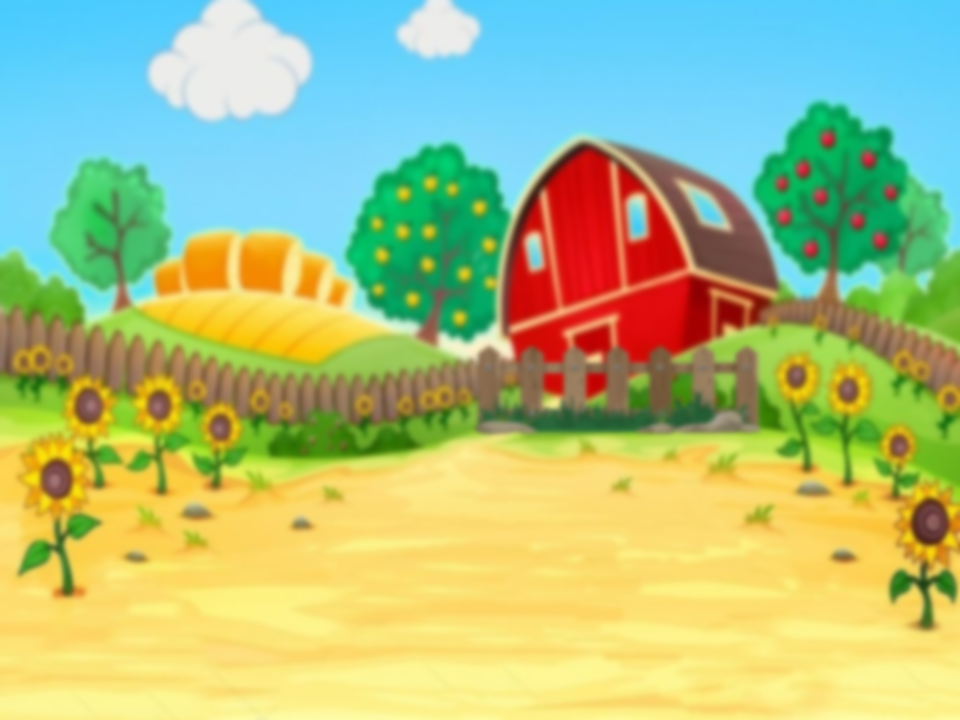 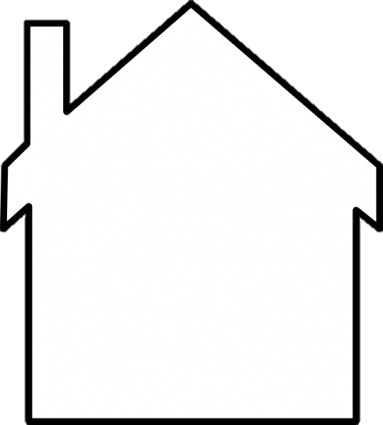 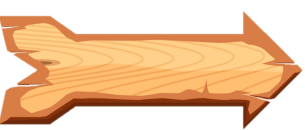 Đặt một câu ghép với cặp quan hệ từ: Tuy … nhưng … (hoặc mặc dù …nhưng…)
Tuy trời mưa to nhưng chúng tôi vẫn phải đi học
[Speaker Notes: Giáo án của Hạnh Nguyễn: https://www.facebook.com/HankNguyenn]
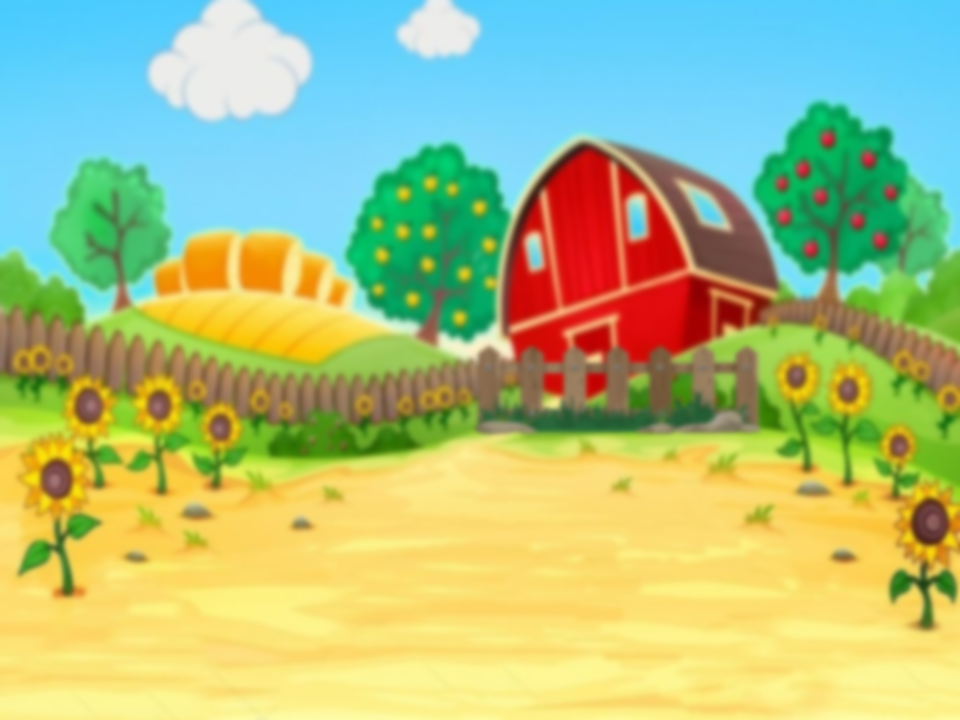 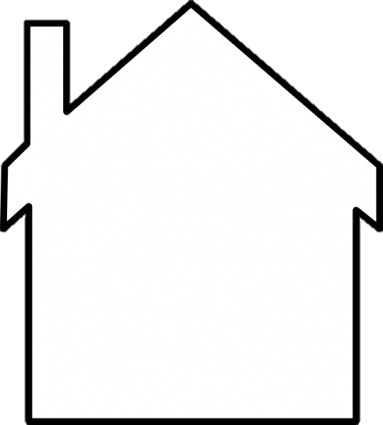 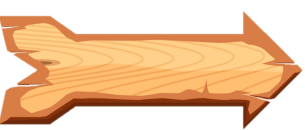 Đặt một câu ghép với cặp từ hô ứng: … vừa … đã … (hoặc … mới … đã …/ … chưa … đã …)
Trời vừa tạnh, cầu vồng đã lên ngay.
[Speaker Notes: Giáo án của Hạnh Nguyễn: https://www.facebook.com/HankNguyenn]
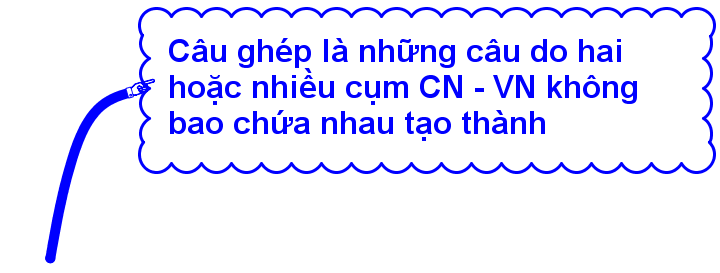 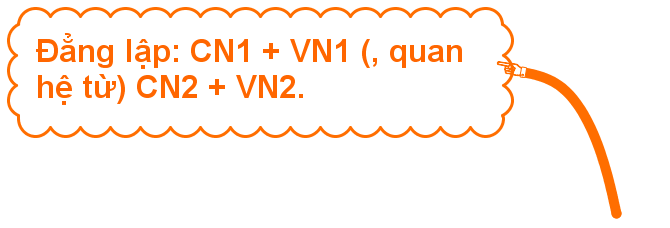 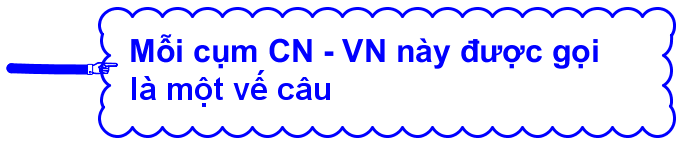 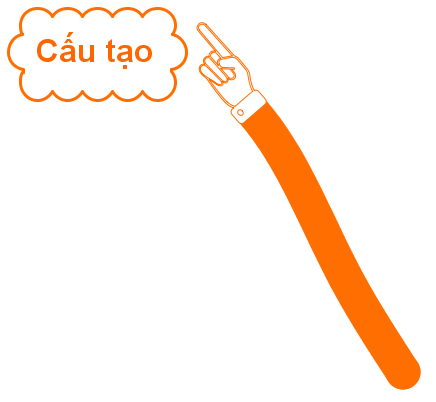 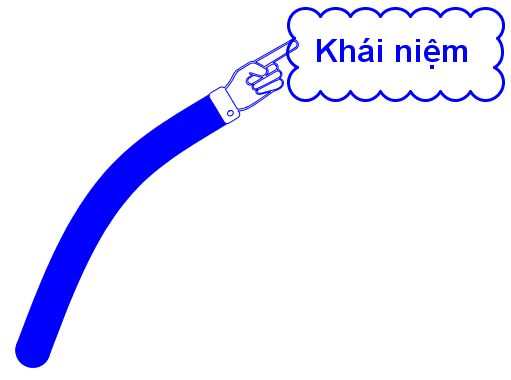 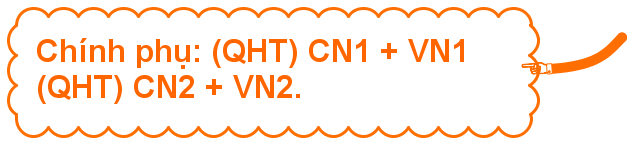 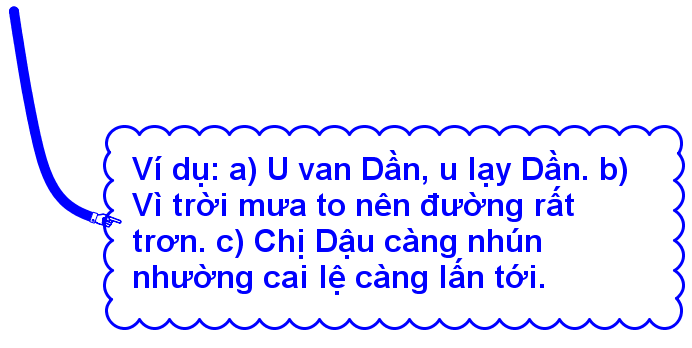 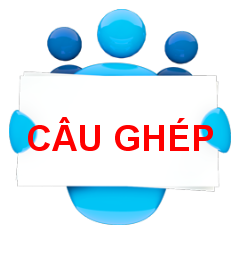 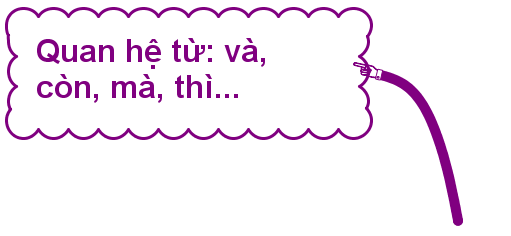 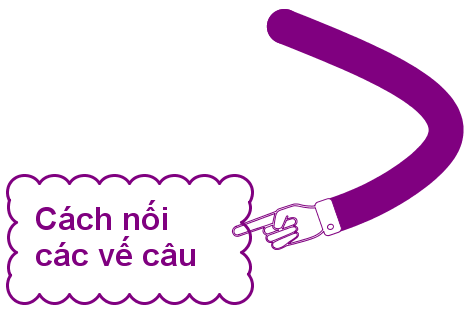 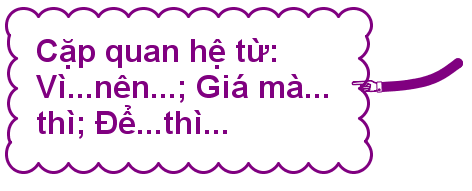 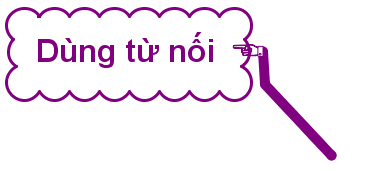 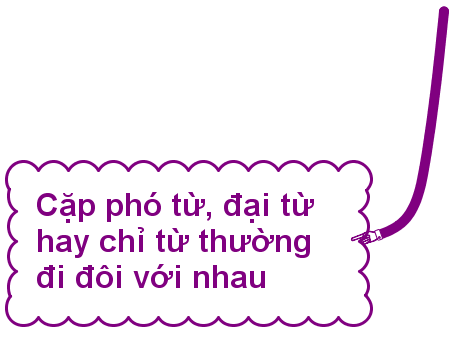 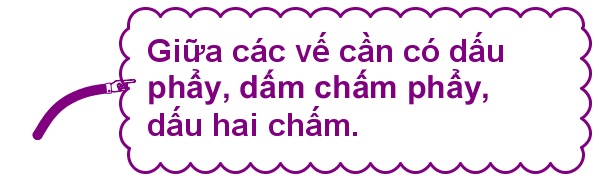 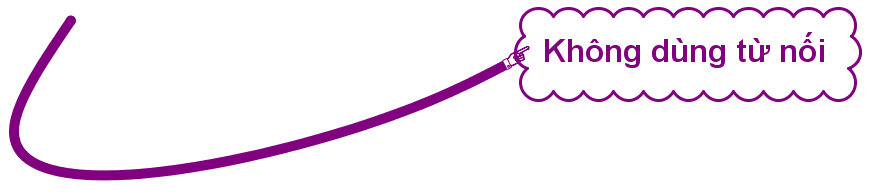 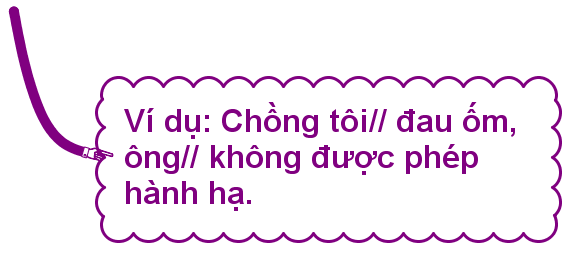 [Speaker Notes: Giáo án của Hạnh Nguyễn: https://www.facebook.com/HankNguyenn]
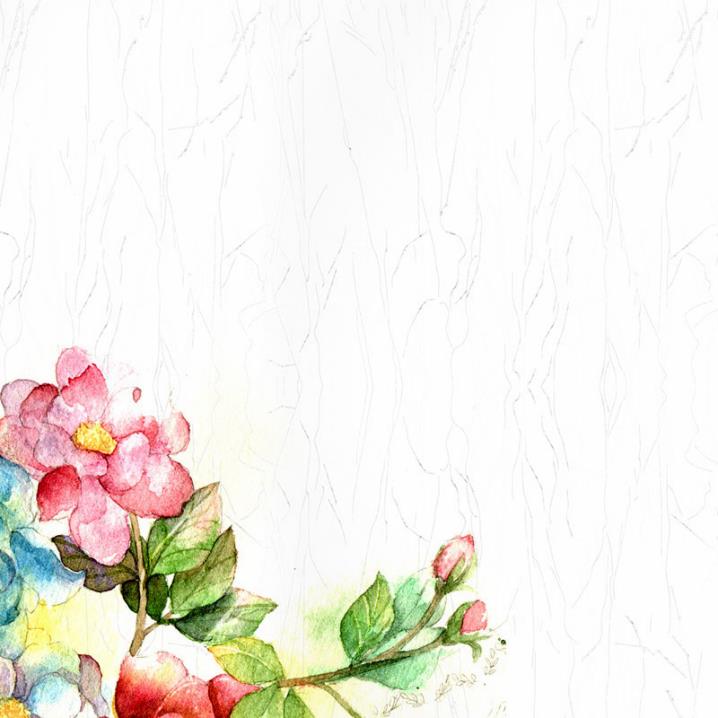 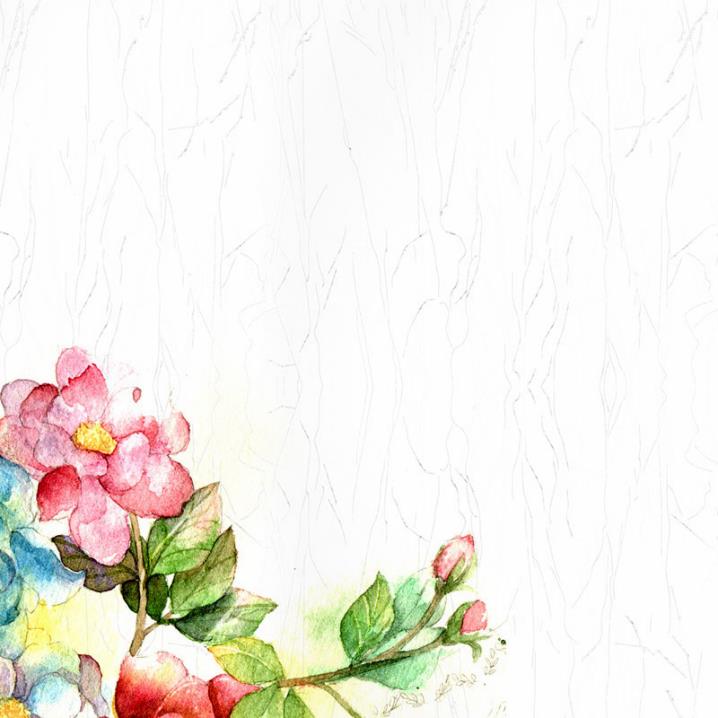 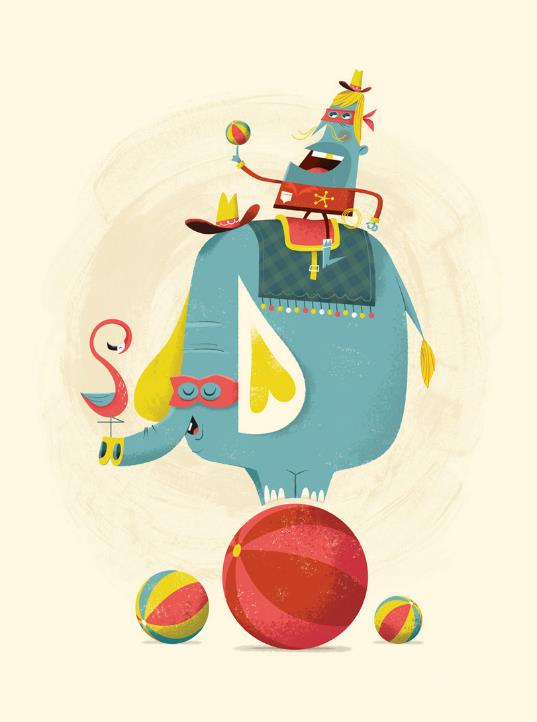 Hướng dẫn tự học
Ôn lại bài cũ
Hoàn thiện bài tập 5 (sgk -tr114)
Soạn bài “Tìm hiểu chung về văn bản thuyết minh”
[Speaker Notes: Giáo án của Hạnh Nguyễn: https://www.facebook.com/HankNguyenn]
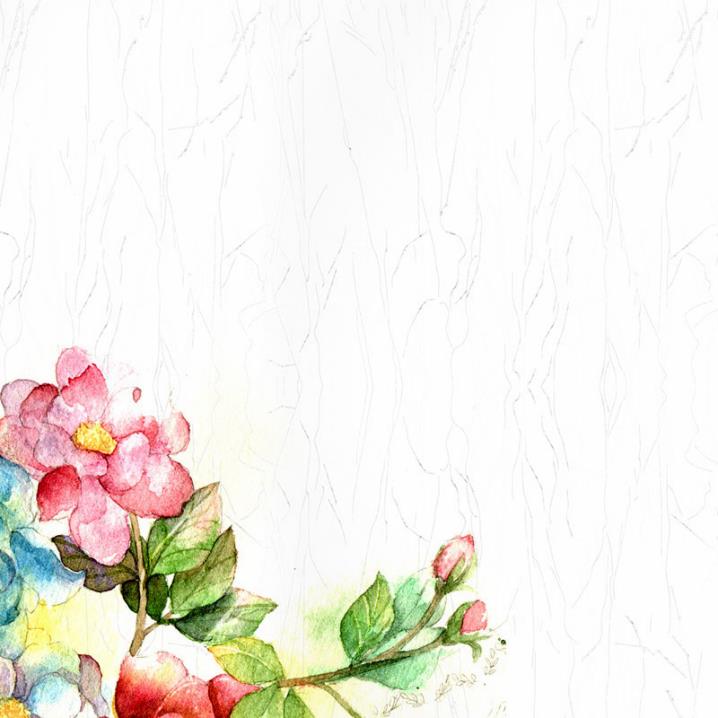 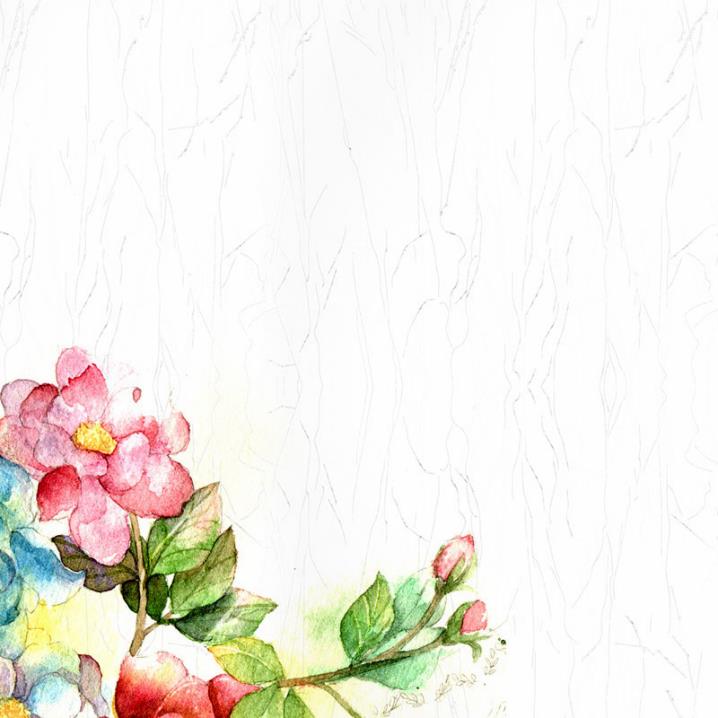 Thank you for watching
[Speaker Notes: Giáo án của Hạnh Nguyễn: https://www.facebook.com/HankNguyenn]